Spark
András Varga
IBM Consulting
Business
Card
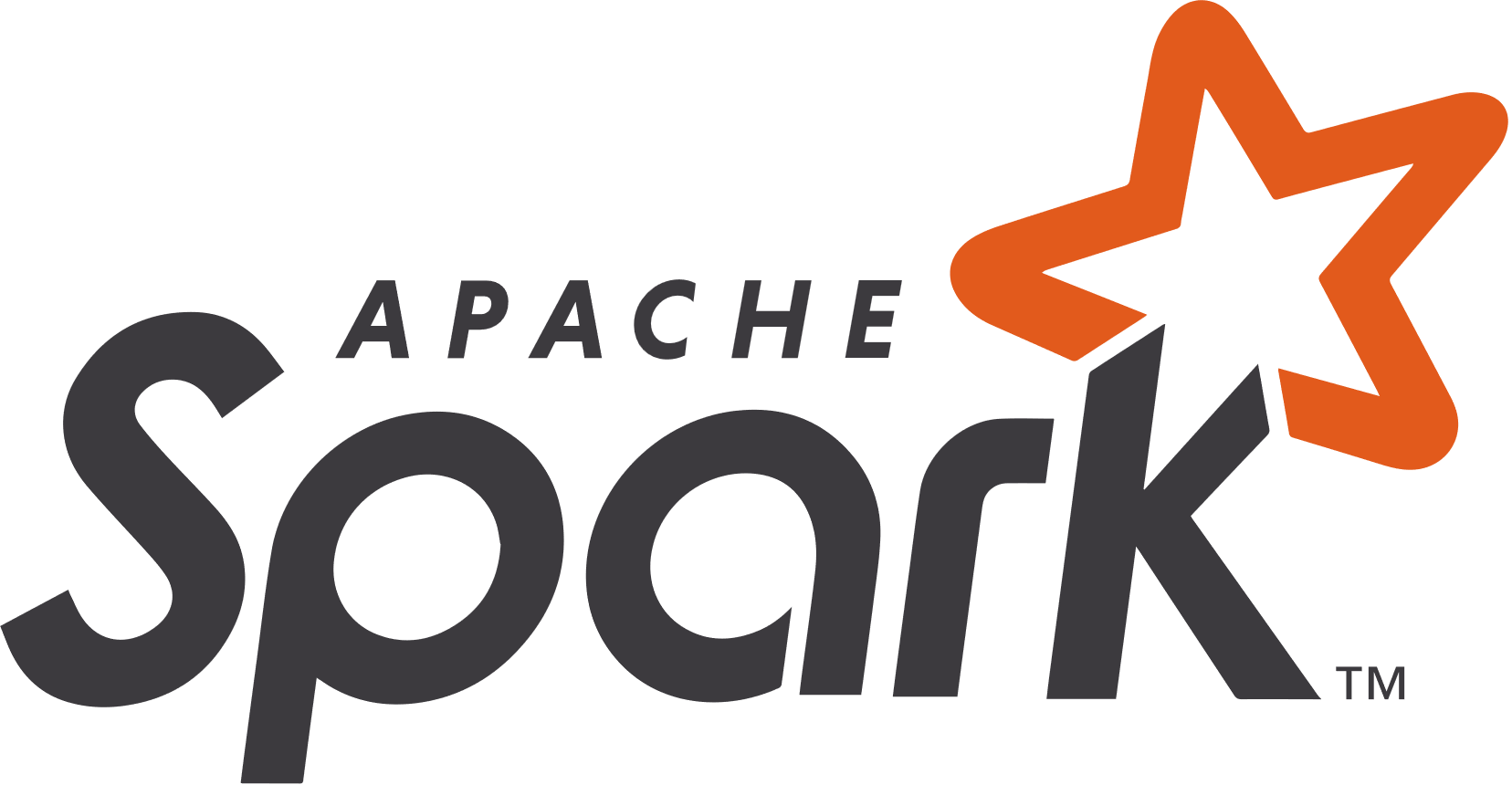 Apache Spark™ is a multi-language engine for executing data engineering, data science, and machine learning on single-node machines or clusters.
Java
Scala
Python
SQL
R
Spark Components
Spark SQL
Structured Streaming
spark.ml
GraphX
Spark Core
Standalone
YARN
Mesos
K8s
Spark Applications
Application
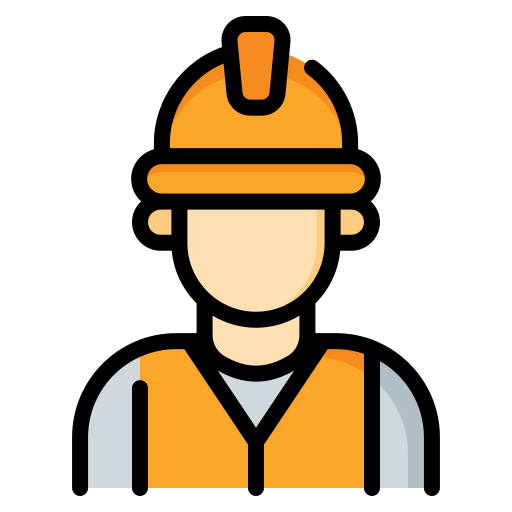 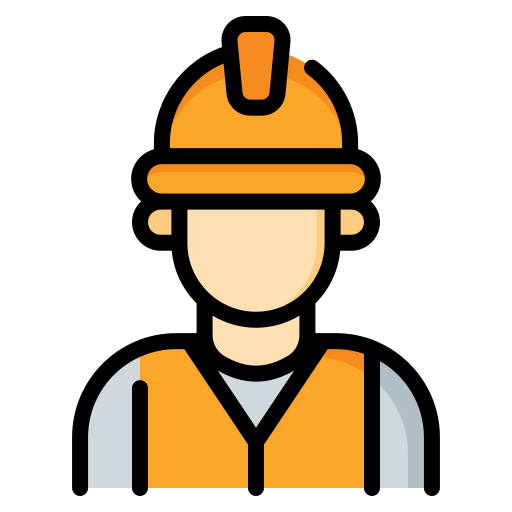 Isolation
In memory
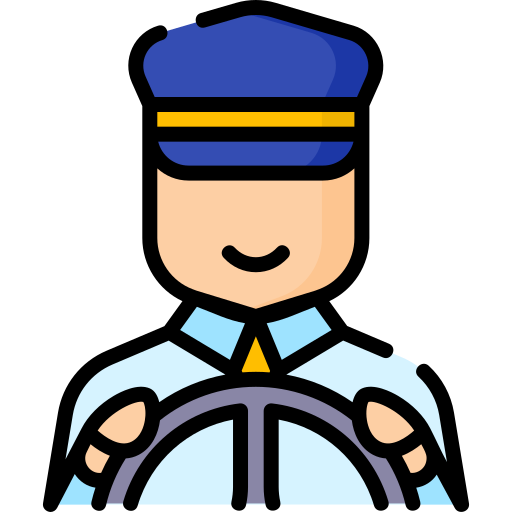 Tasks
Driver
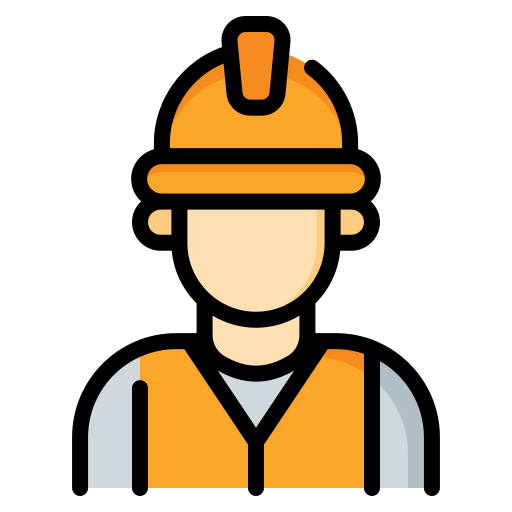 Executors
Application in Cluster
Worker Node
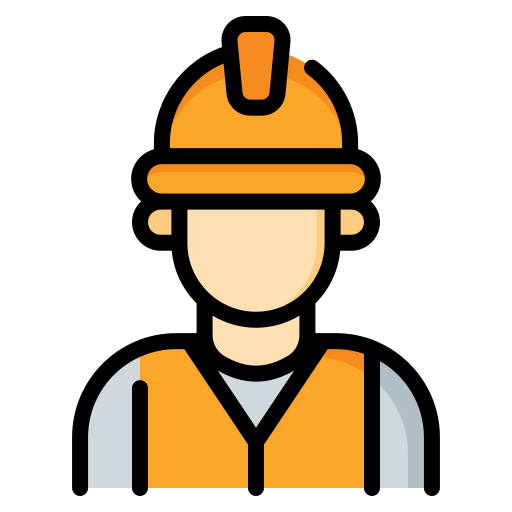 Executor
Task
Task
Cache
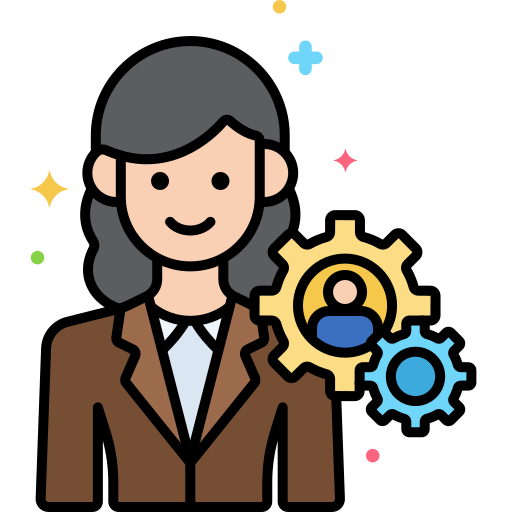 Driver Program
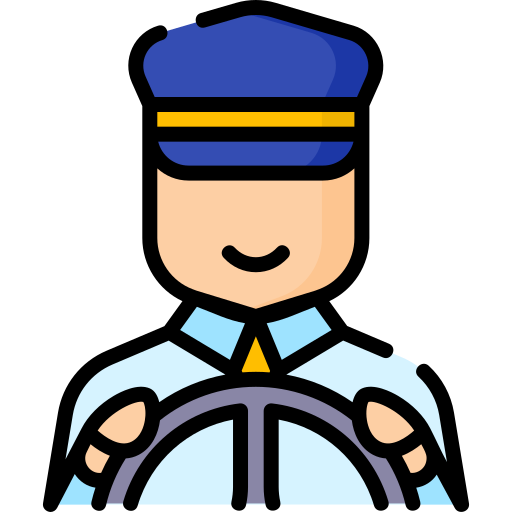 Worker Node
SparkContext
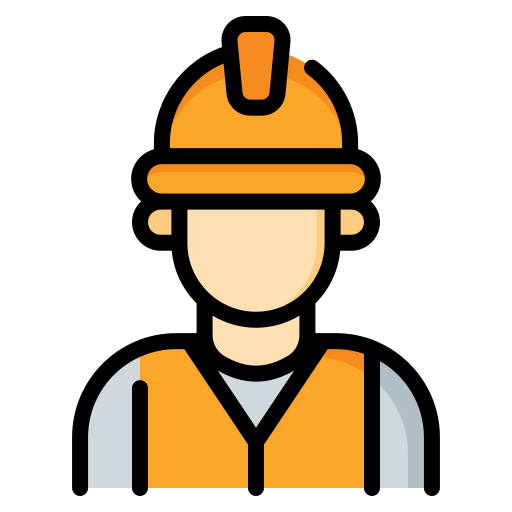 Cluster Manager
Executor
Task
Task
Cache
Outline
Spark Core
APIs
Spark SQL
RDD
spark.ml
Scala
Running an Application
GraphX
Newer Abstractions
Structured Streaming
Outline
Spark Core
APIs
Spark SQL
RDD
spark.ml
Scala
Running an Application
GraphX
Newer Abstractions
Structured Streaming
Scala Basics
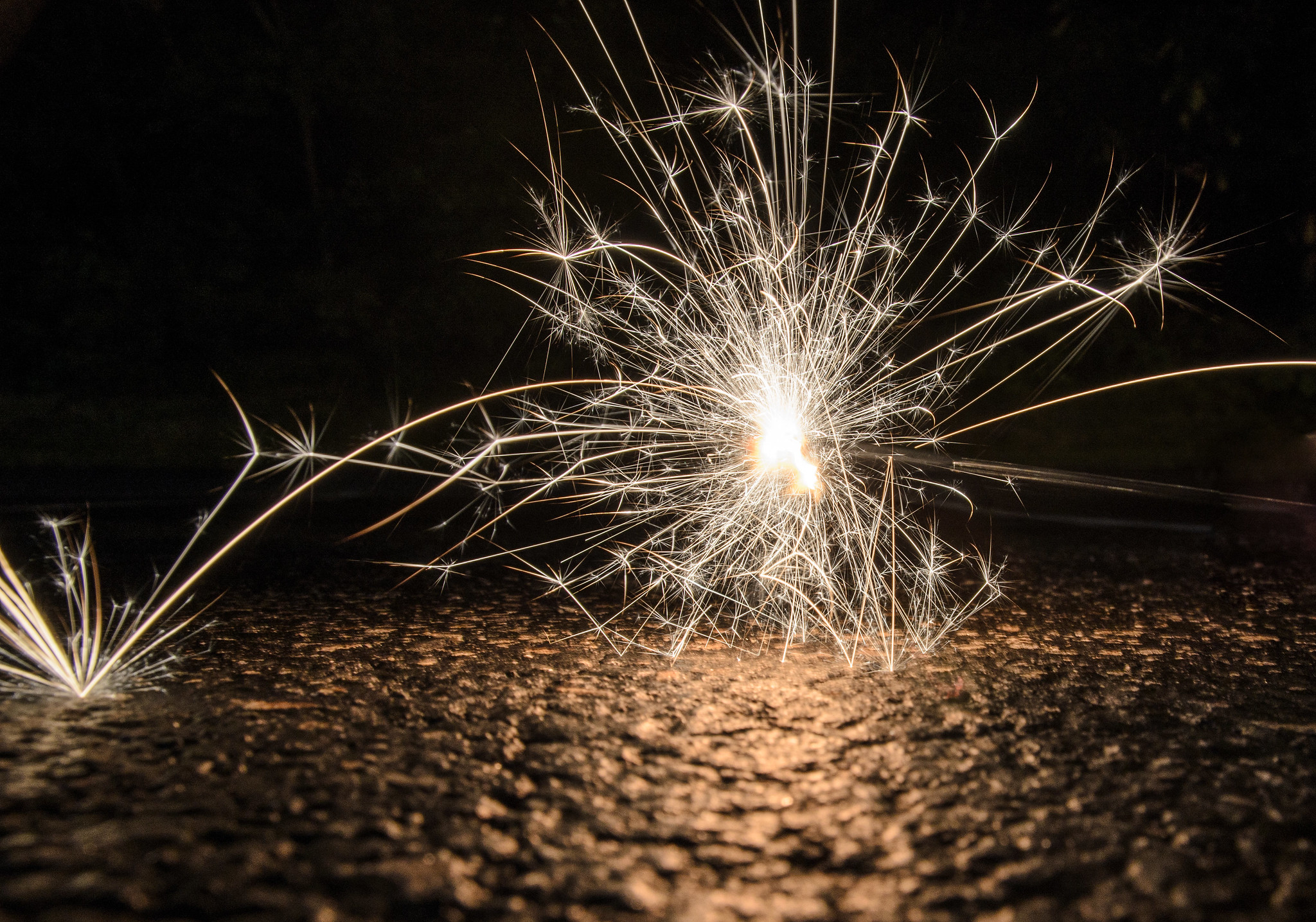 OOP
JVM
Functional Language
Statically typed
Side effects
Collections
Fixed size
append(), prepend()
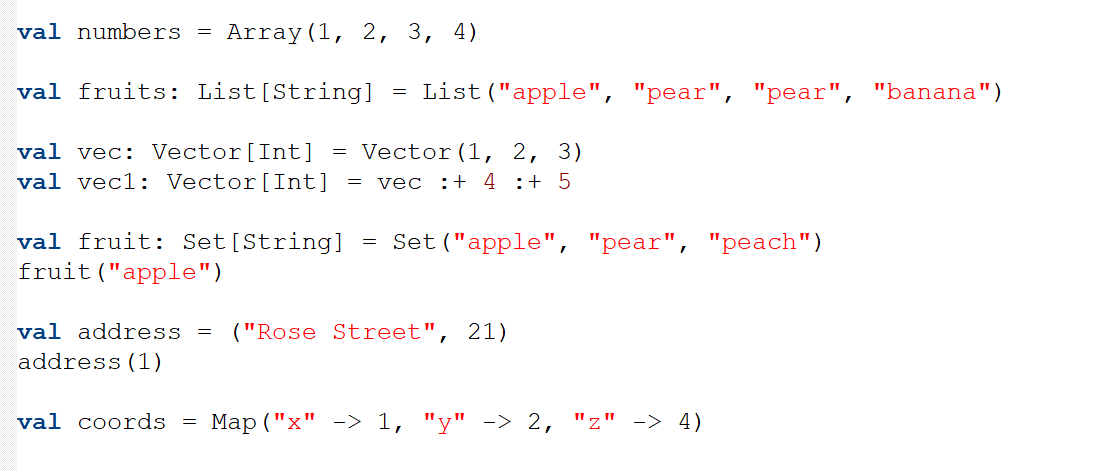 Immutable, Indexed
No duplicates
Tuple
Tuples
Methods
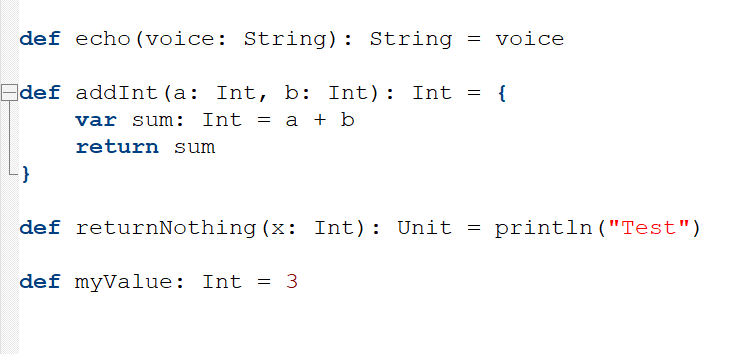 Returns at most one value
Return type
Method looks like field
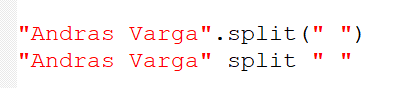 Infix notation
Arguments
Defaults
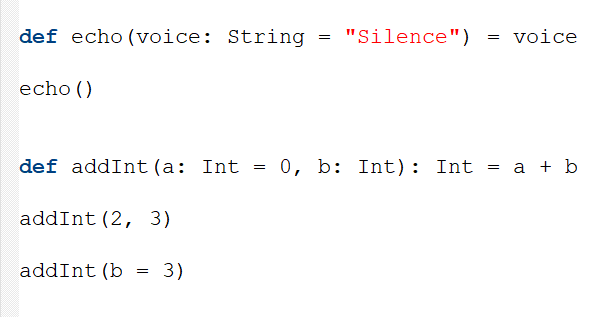 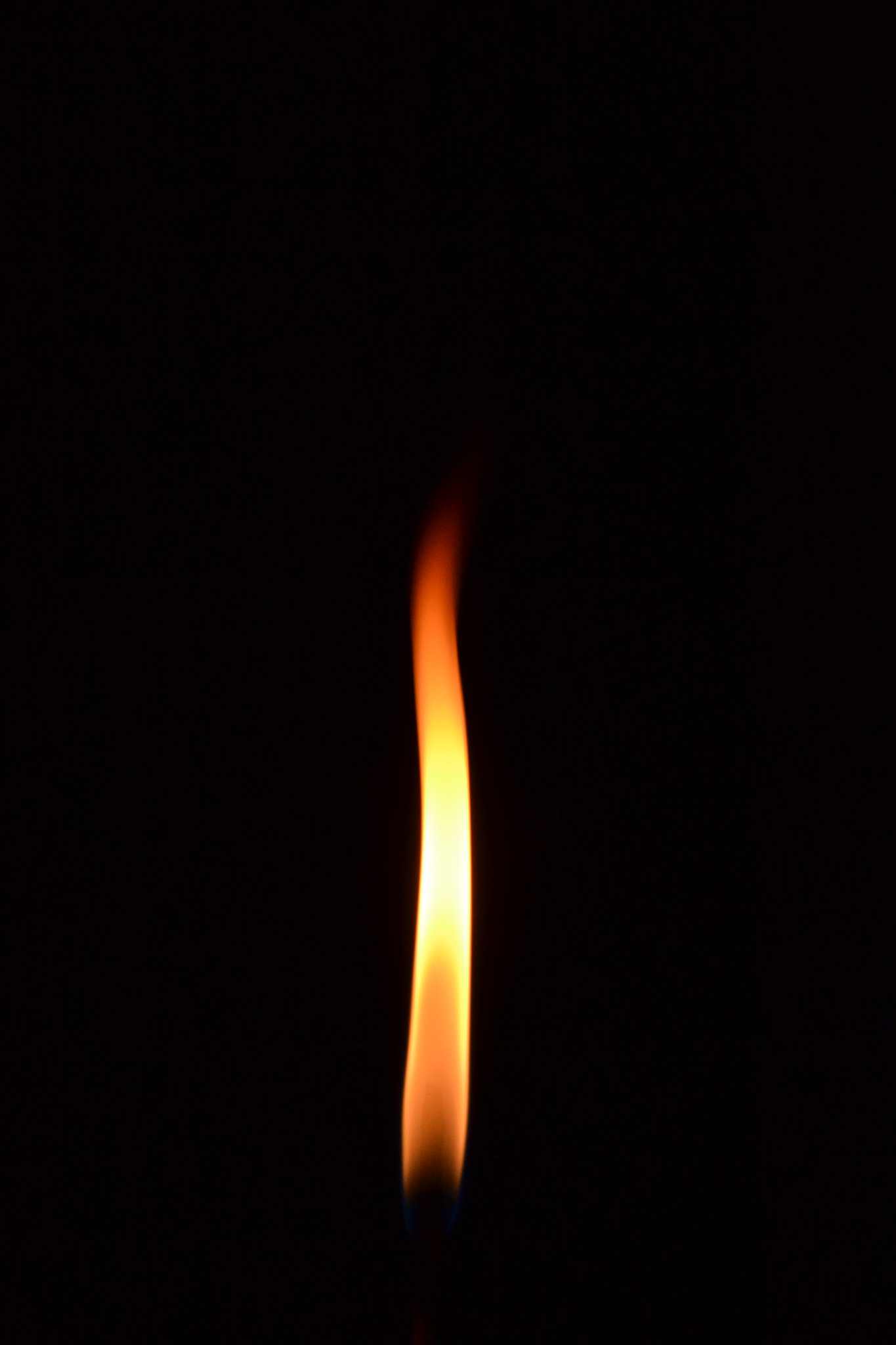 Call using names
Higher Order Functions
map
filter
reduce
groupBy
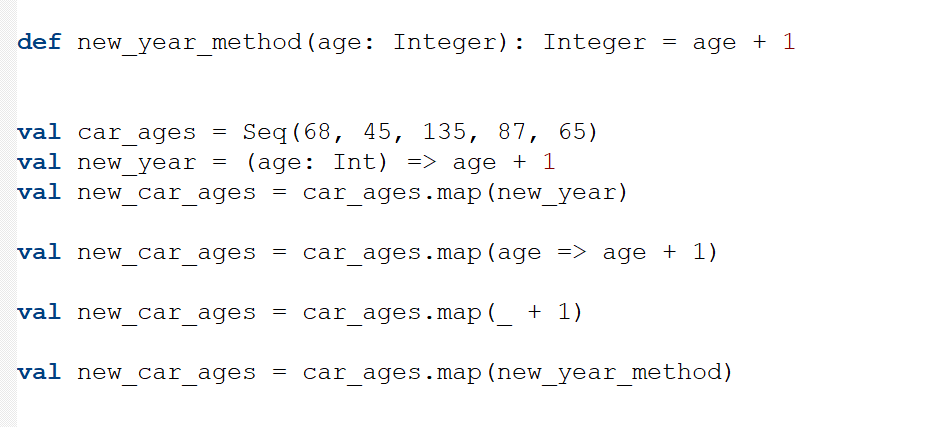 Function
map()
Type inference
Anonym function
Method as a function
Classes
Promoted argument
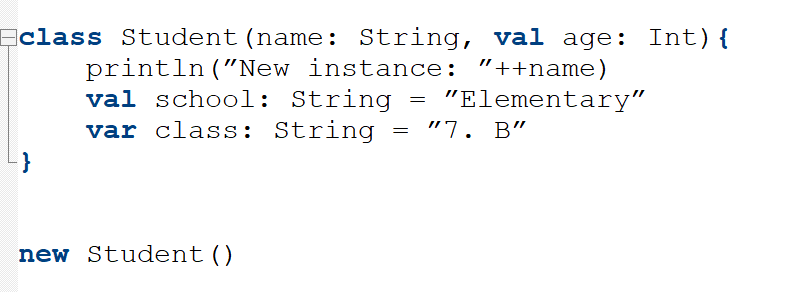 Visible to outside
Immutable
Mutable
Type inference
Constructor
Objects
Lazy Singleton
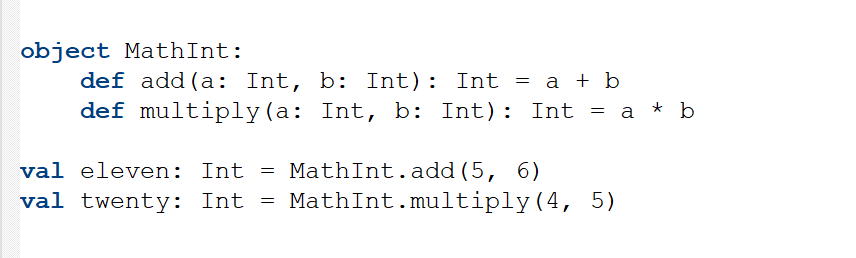 Created in this step
Same instance used here
Companions
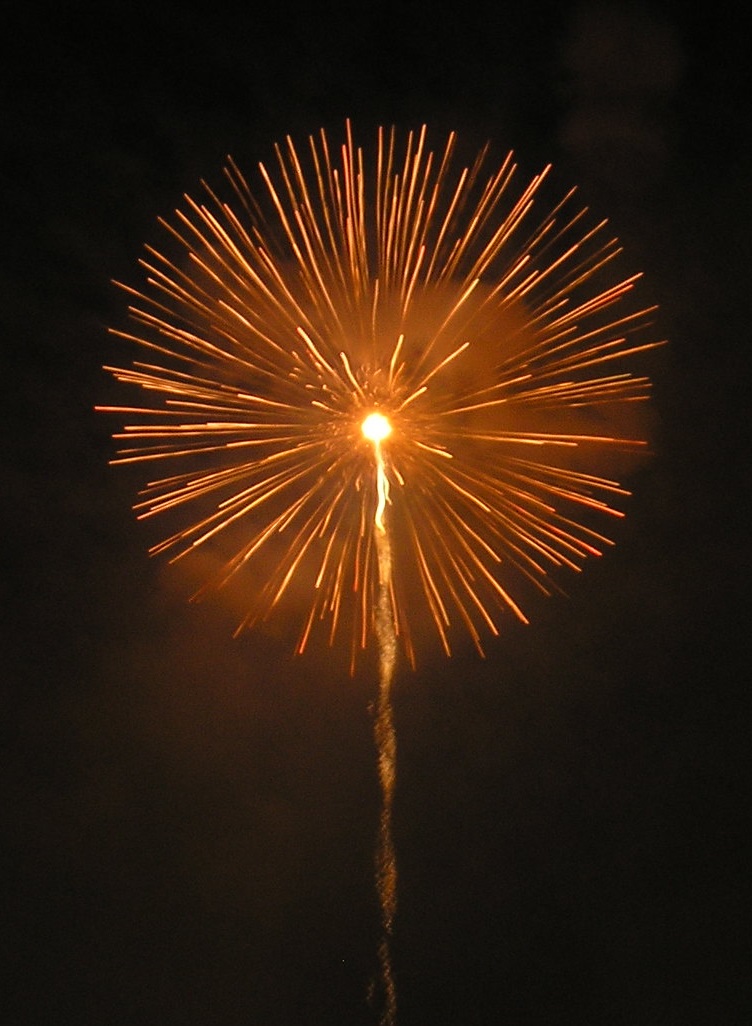 Class members are public by default
private
companions
Same name
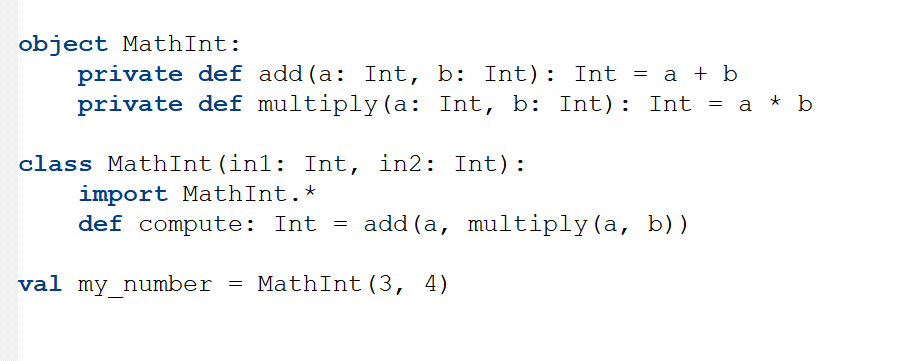 Can access private methods
Outline
Spark Core
APIs
Spark SQL
RDD
spark.ml
Scala
Running an Application
GraphX
Newer Abstractions
Structured Streaming
Outline
Spark Core
APIs
Spark SQL
RDD
spark.ml
Scala
Running an Application
GraphX
Newer Abstractions
Structured Streaming
Data in Spark
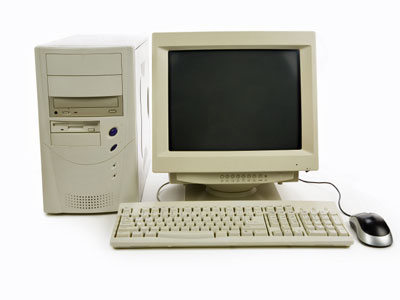 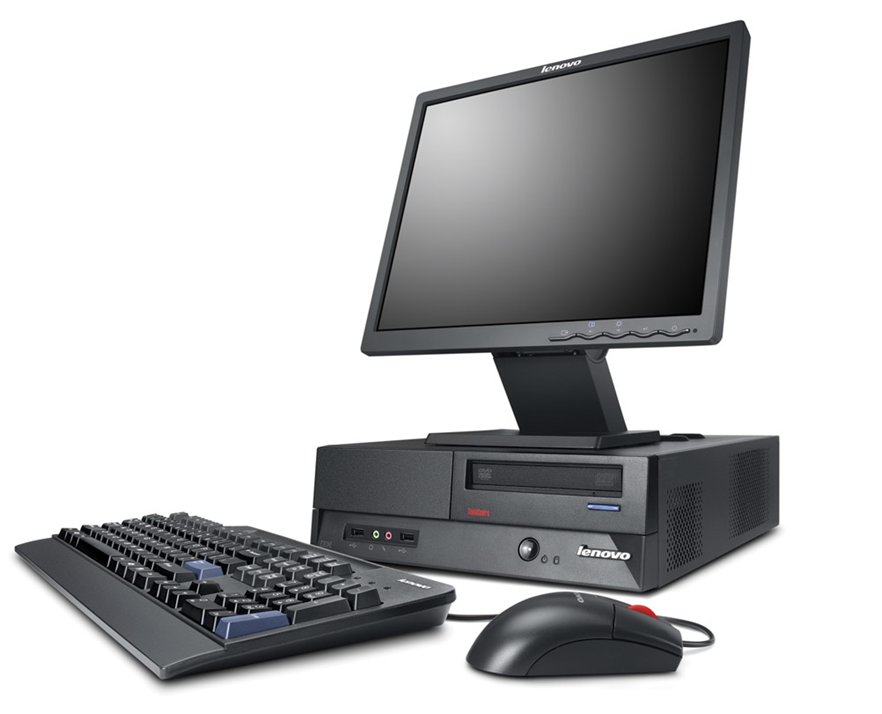 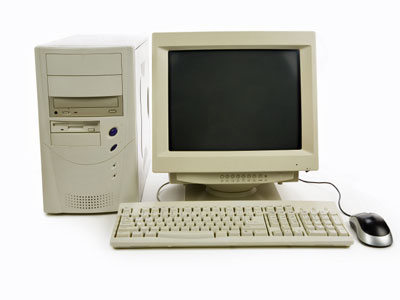 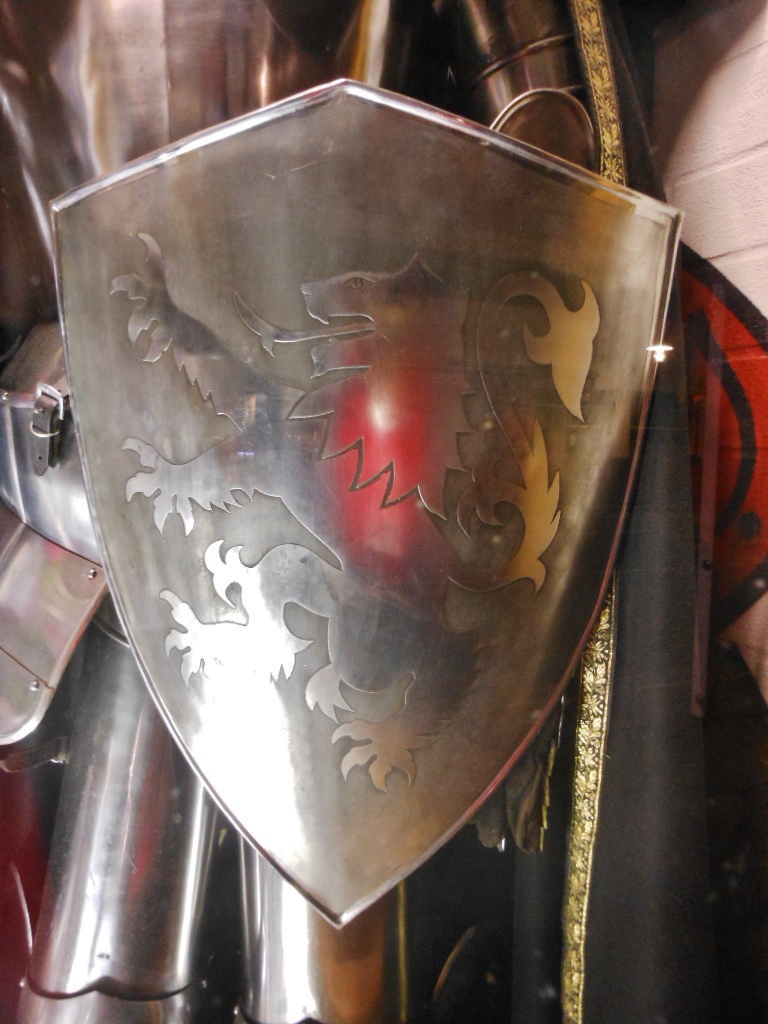 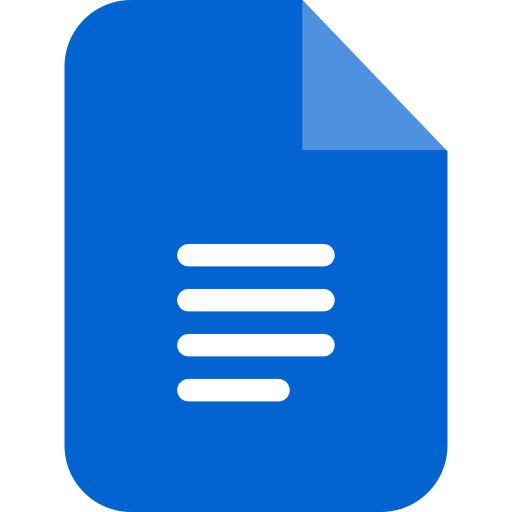 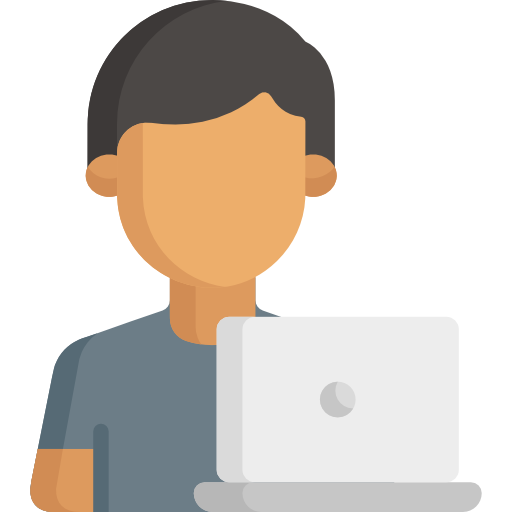 Data abstraction
Data Abstractions
Distributed collection of data
Immutable
DataFrame
DataSet
RDD
Transformations
Actions
Creating an RDD
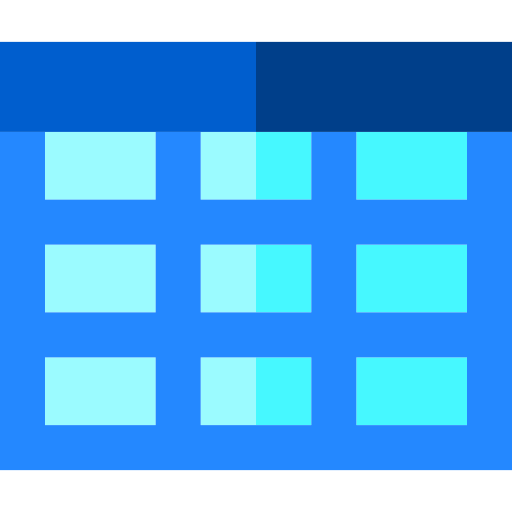 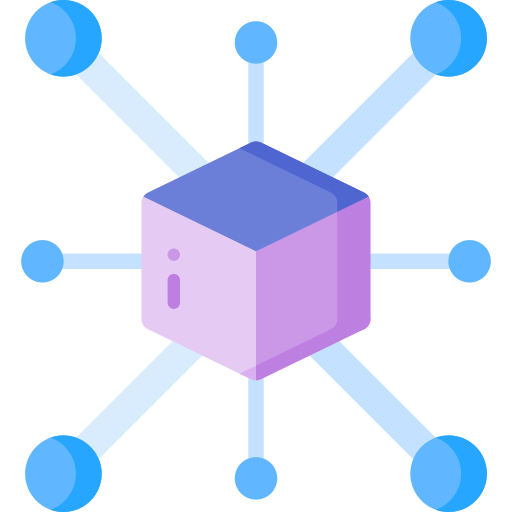 parallelize
“Standard” data on driver
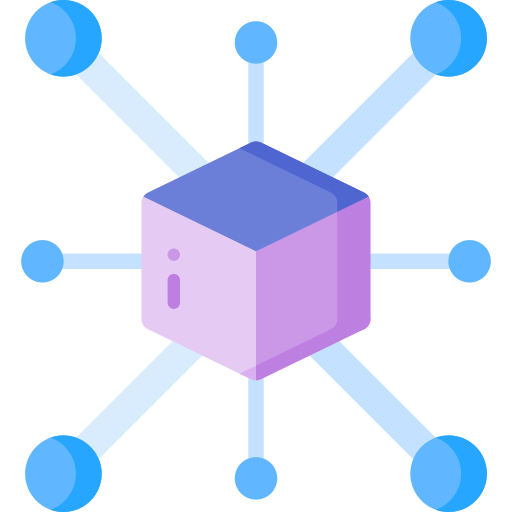 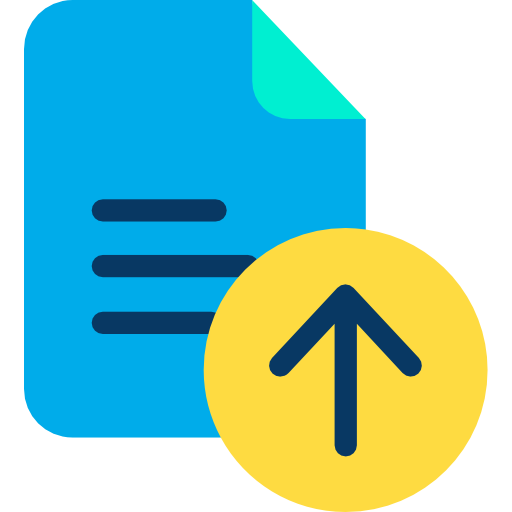 load
S3 or HDFS
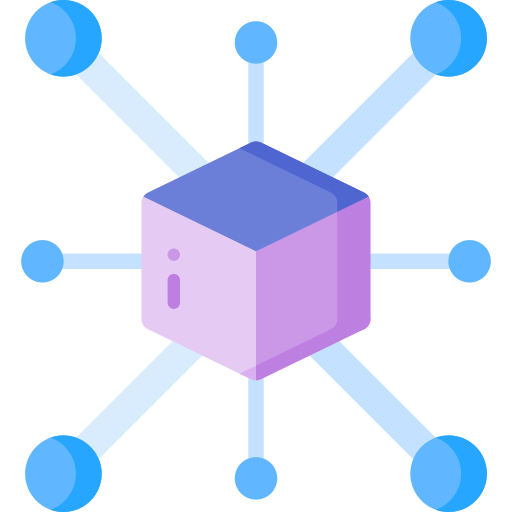 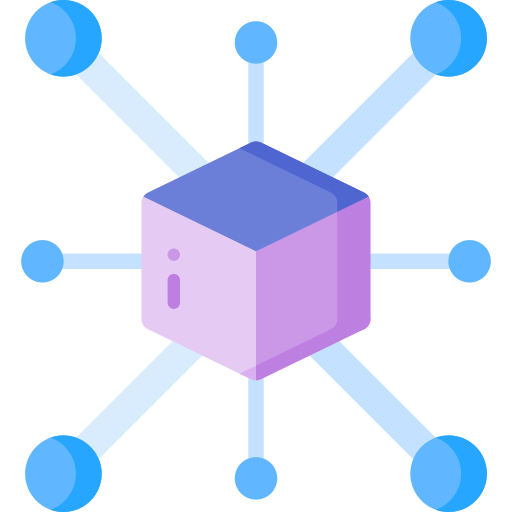 transform
Partitions
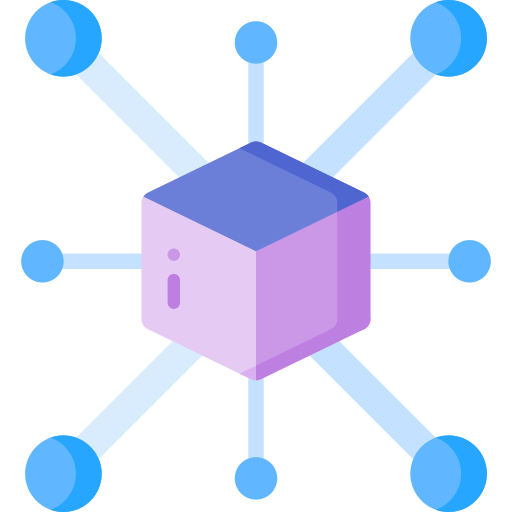 Partitions
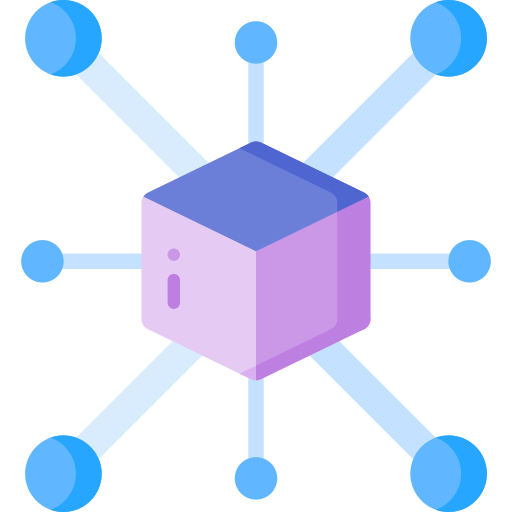 Partitions inherited
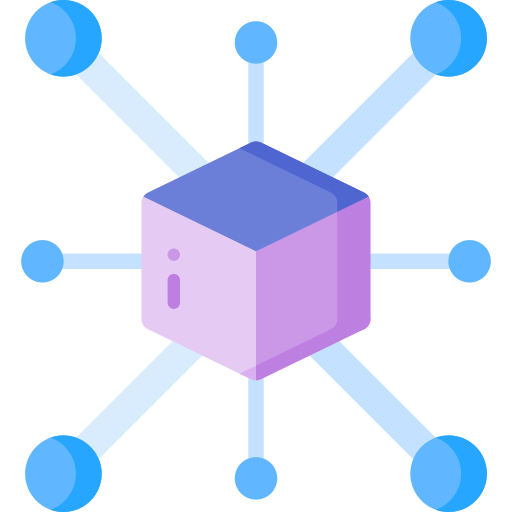 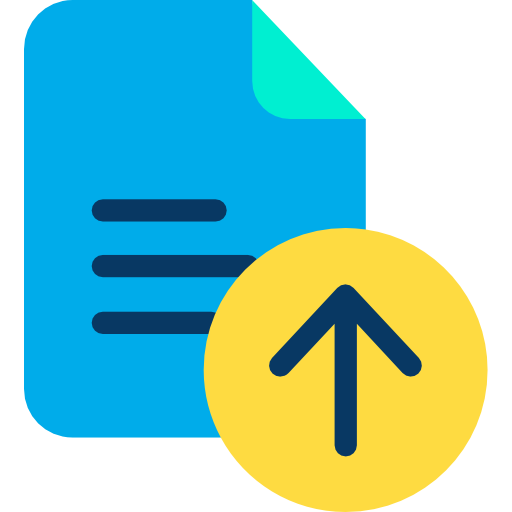 load
S3 or HDFS
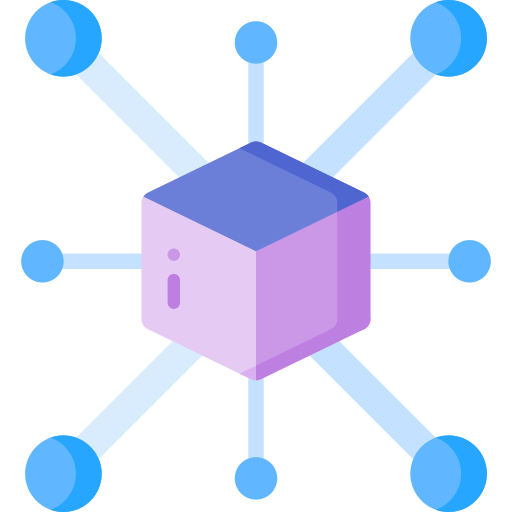 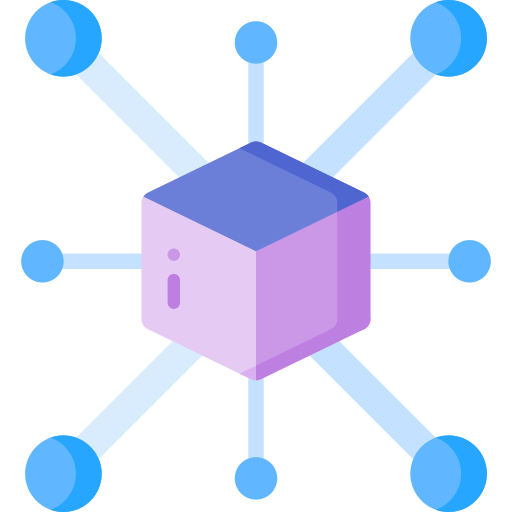 transform
Partitions
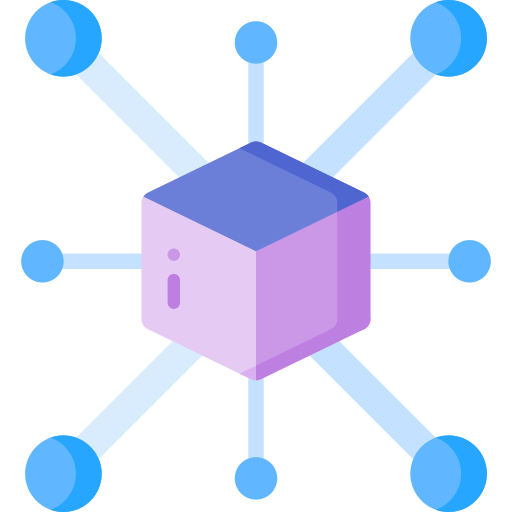 partitionBy()
causes shuffle
partition size
Transformations
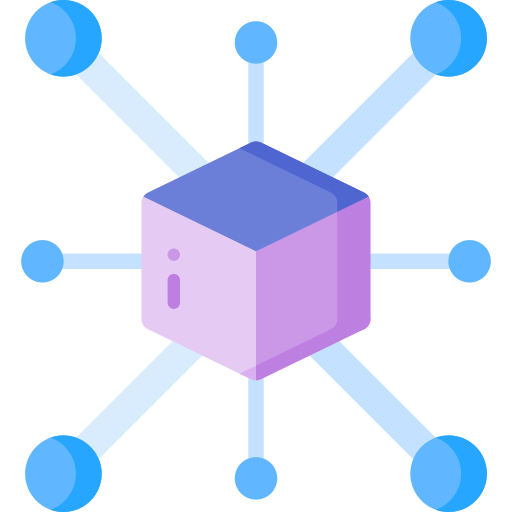 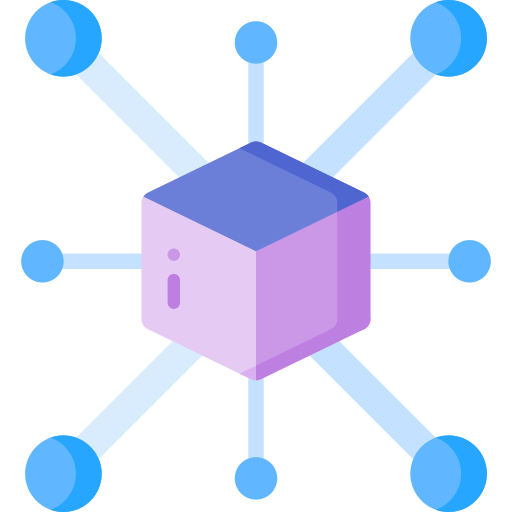 transform
Load file
map(func)
reduceByKey(func)
groupByKey()
filter(func)


union(RDD)
intersection(RDD)
cartesian(RDD)
…
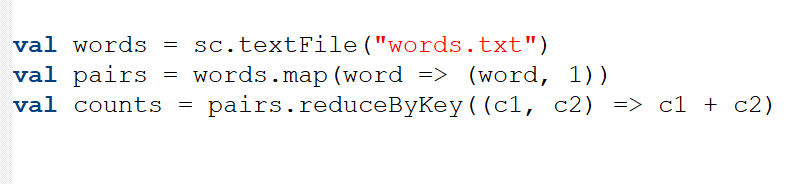 Transformations
Are Lazy
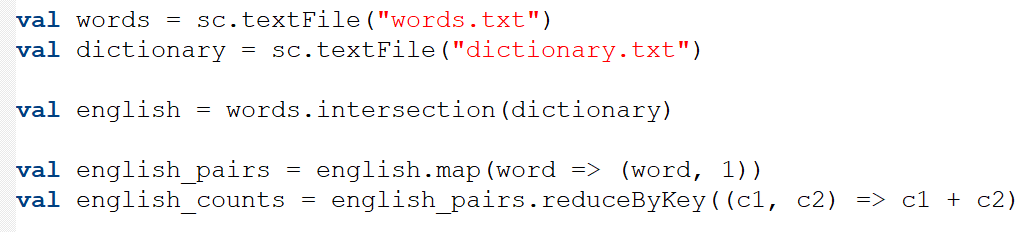 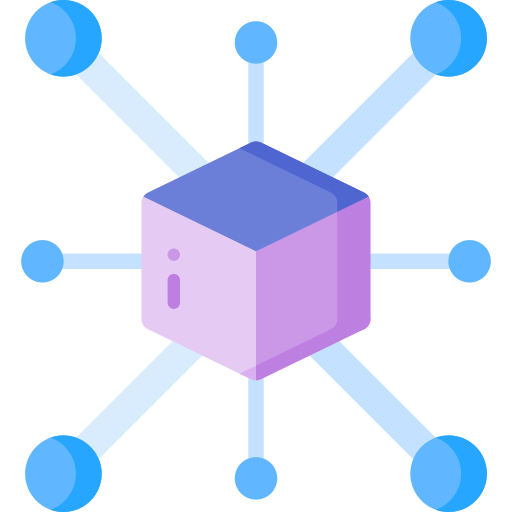 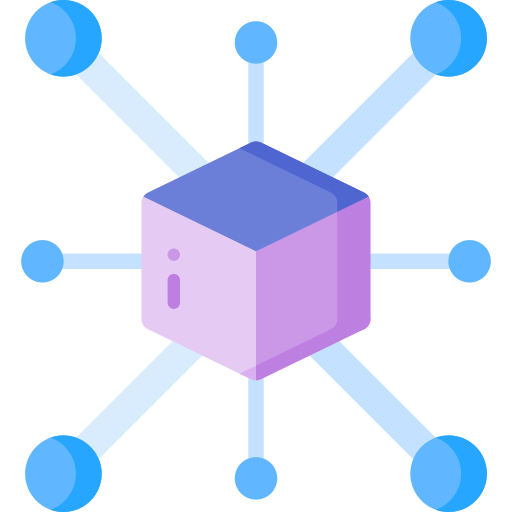 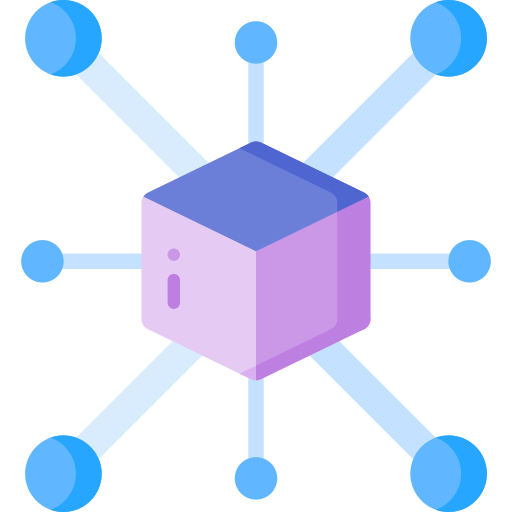 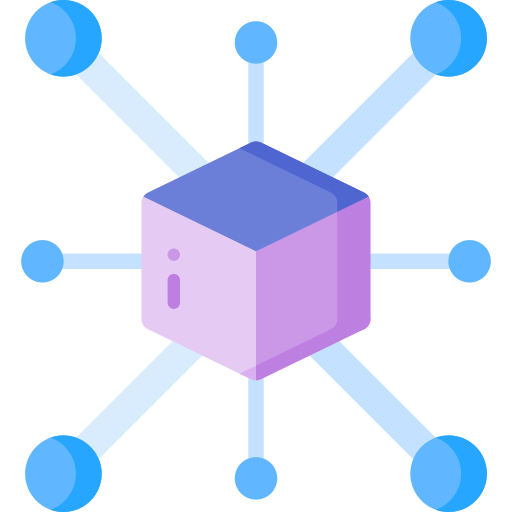 words
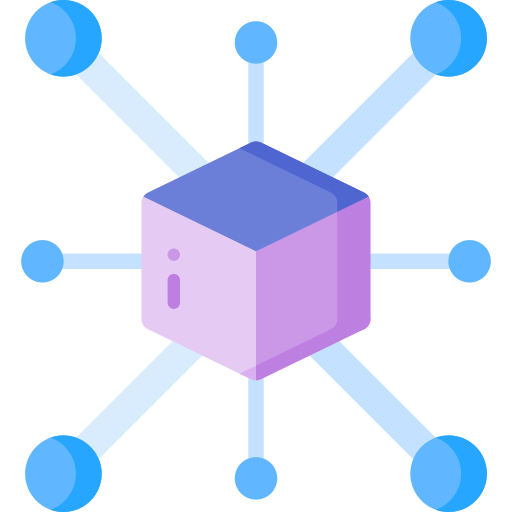 english
english_pairs
english_counts
dictionary
Transformations
toDebugString()
Are Lazy
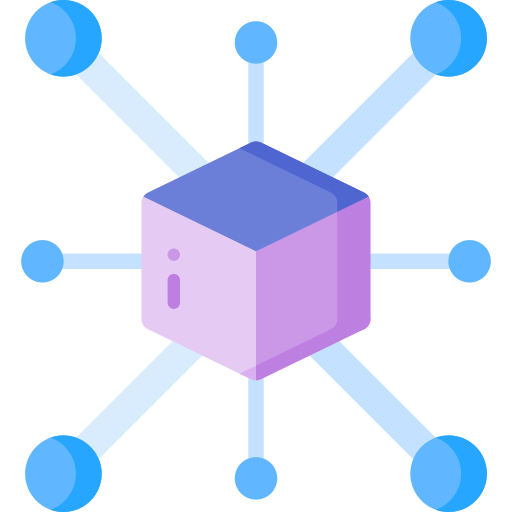 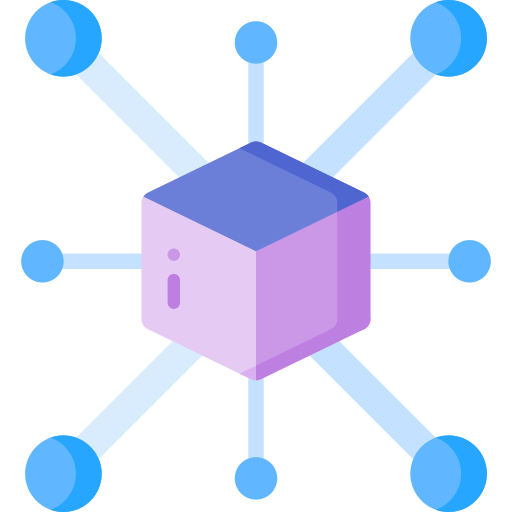 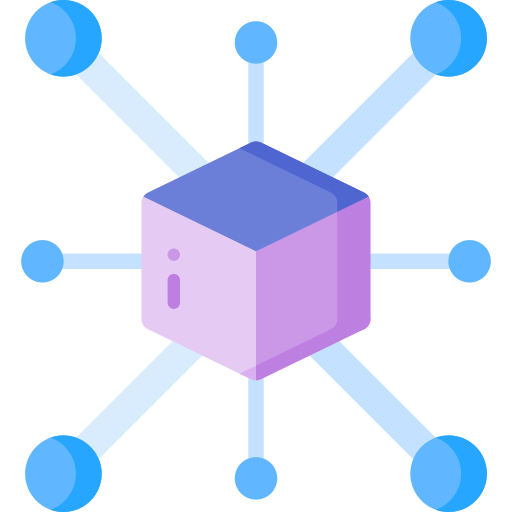 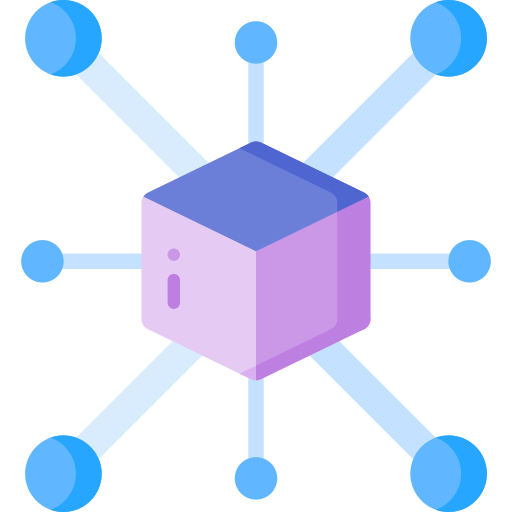 words
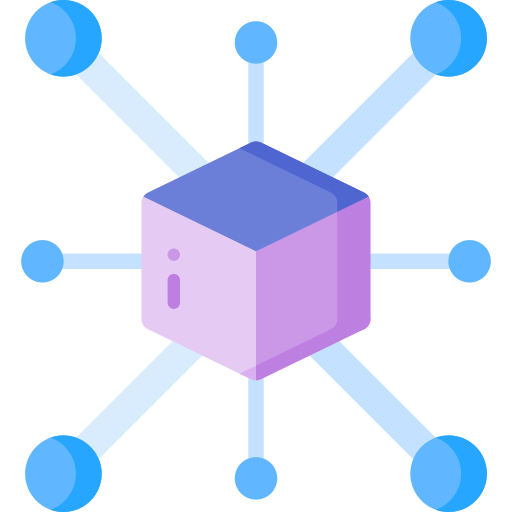 english
english_pairs
english_counts
dictionary
Actions
Data is partitioned, sent to Executors
DAG is created
DAG is copied between nodes
Actions
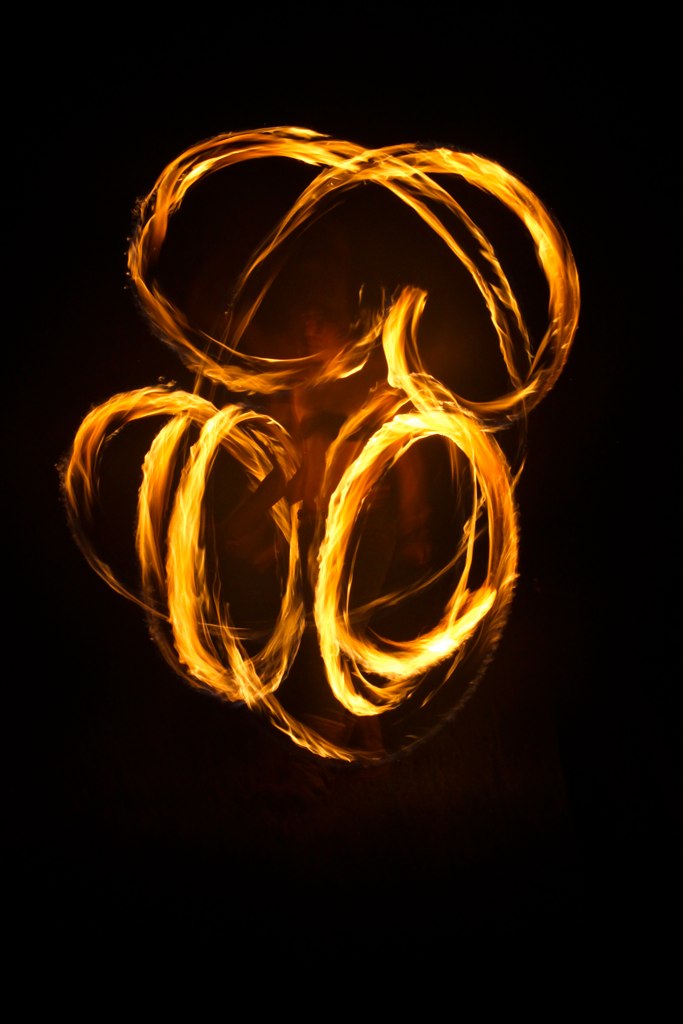 Count()

First()
Take(num)

Collect()

foreach(func)

saveAsTextFile(file)
…
Persistence
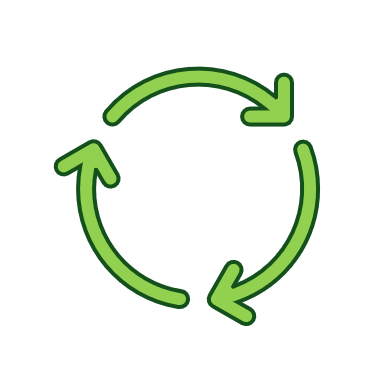 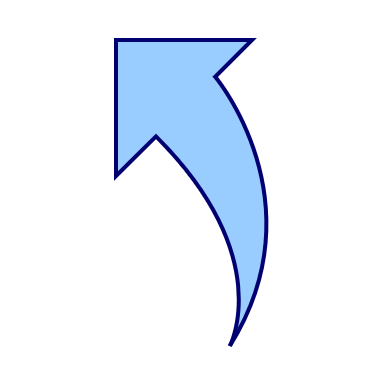 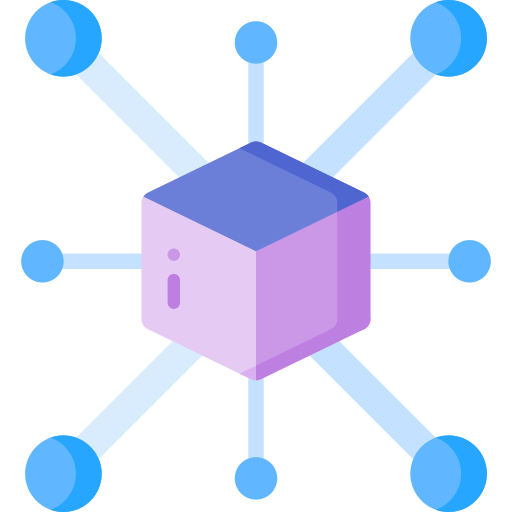 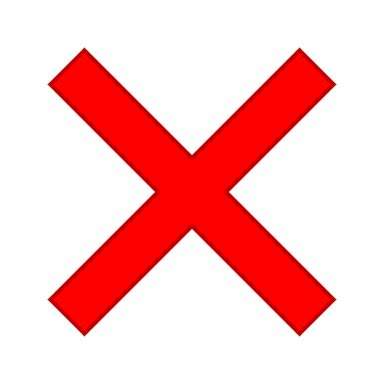 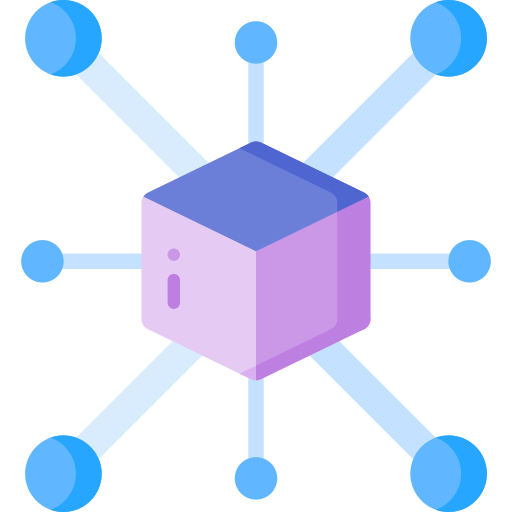 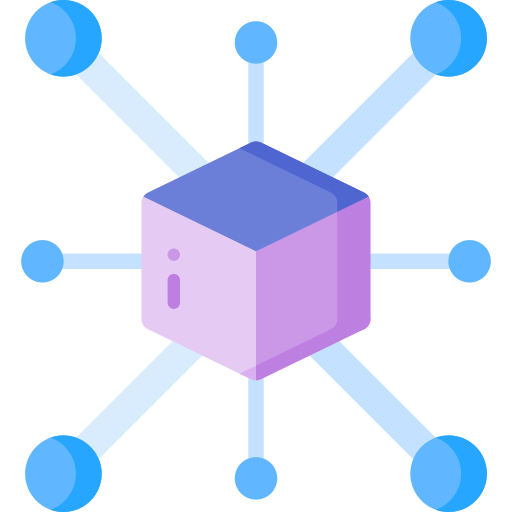 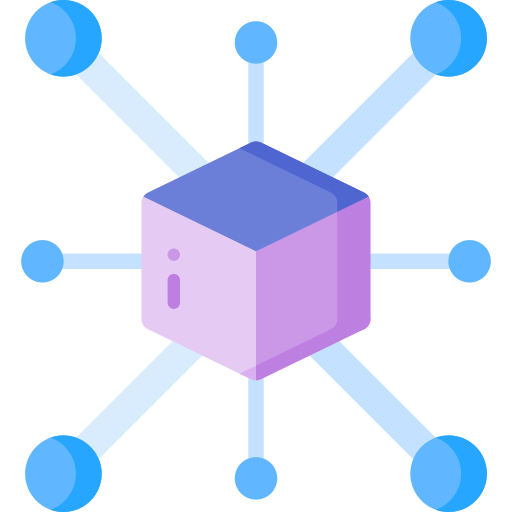 words
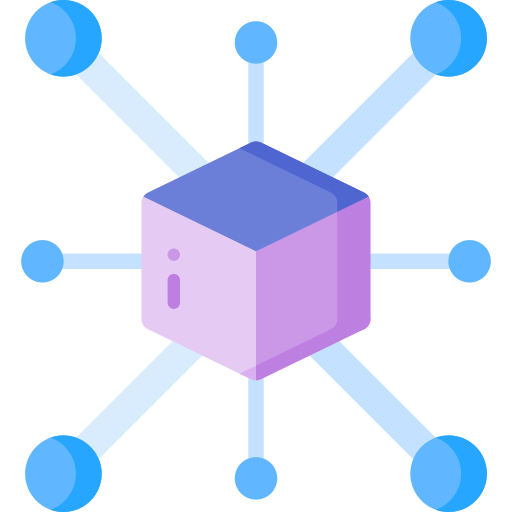 english
english_pairs
english_counts
dictionary
Persistence
Can be replicated
Fault-tolerant
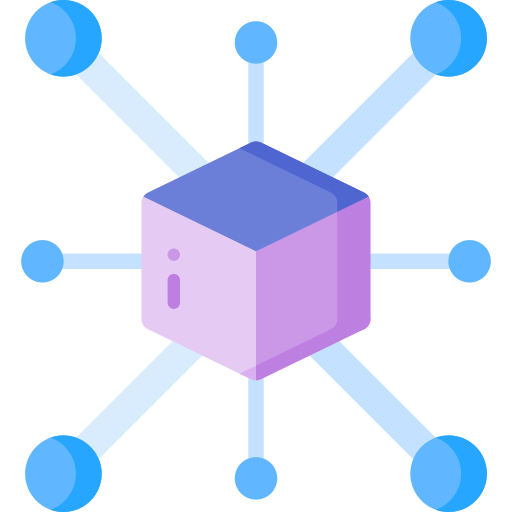 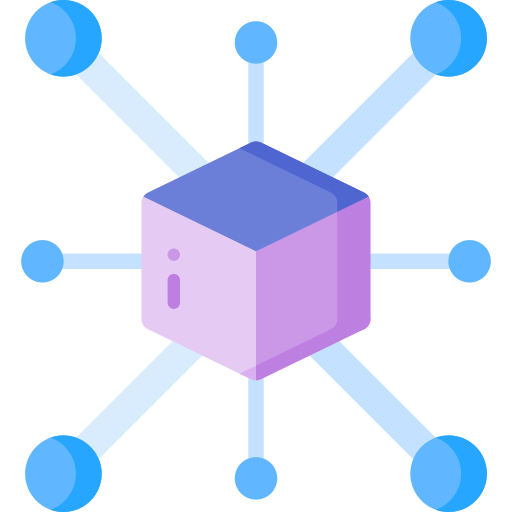 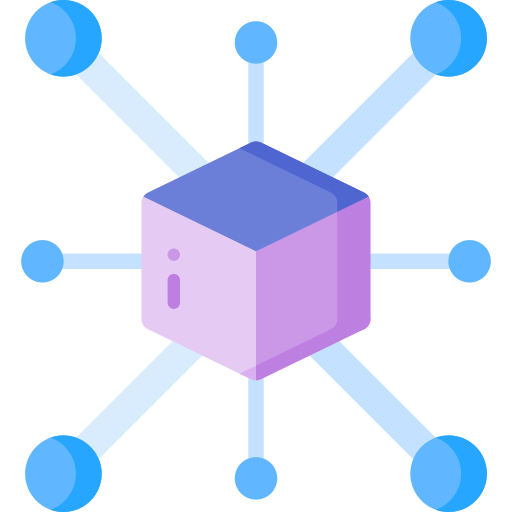 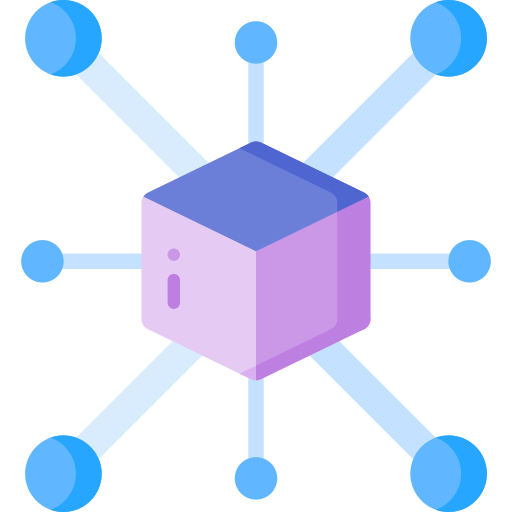 words
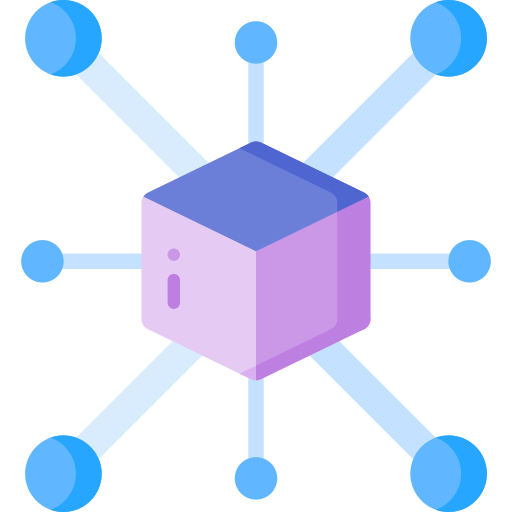 english
english_pairs
english_counts
dictionary
Lazy!
checkpoint
Persistence
cache() = persist(MEMORY_ONLY)
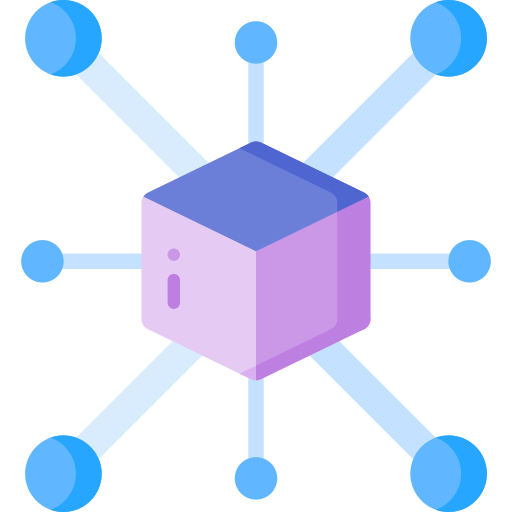 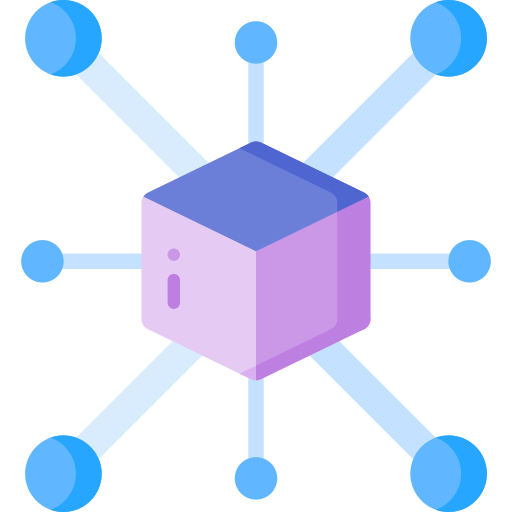 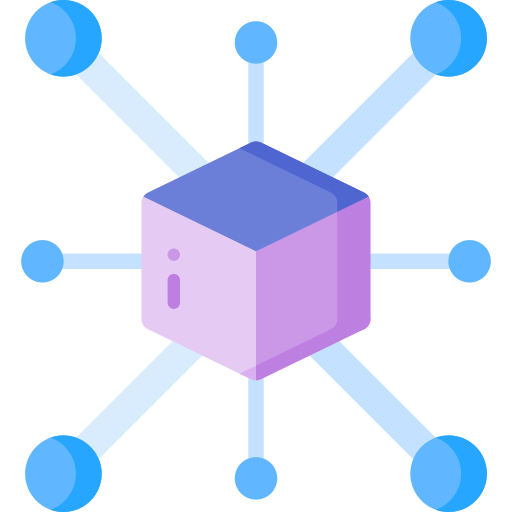 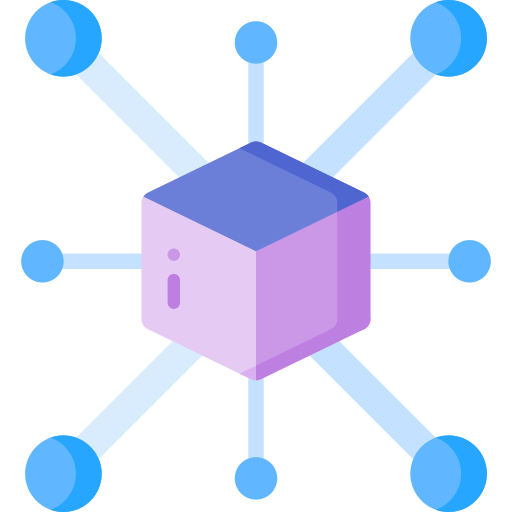 words
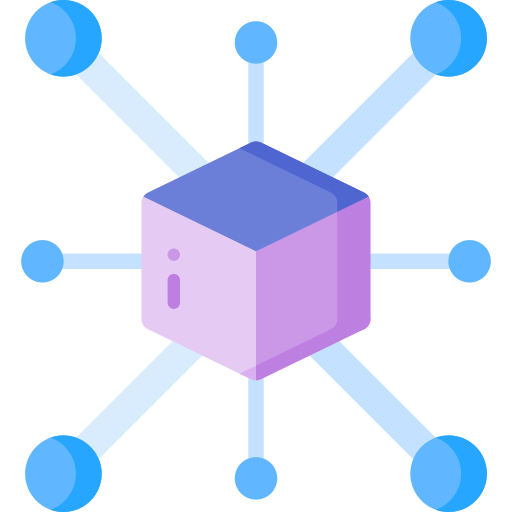 english
english_pairs
english_counts
dictionary
MEMORY_ONLY
MEMORY_AND_DISK
DISK_ONLY
...
persist()
Outline
Spark Core
APIs
Spark SQL
RDD
spark.ml
Scala
Running an Application
GraphX
Newer Abstractions
Structured Streaming
Outline
Spark Core
APIs
Spark SQL
RDD
spark.ml
Scala
Running an Application
GraphX
Newer Abstractions
Structured Streaming
Submitting Applications
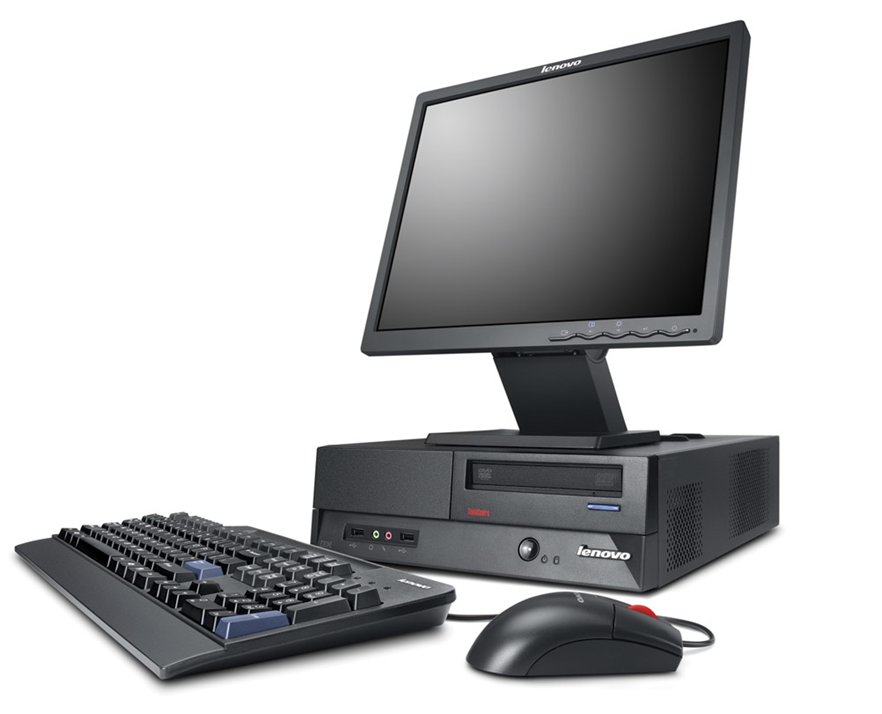 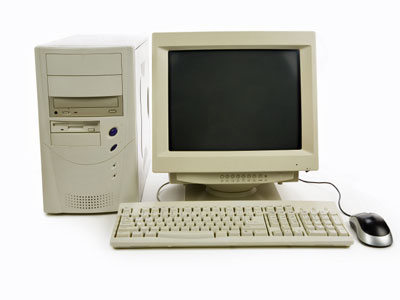 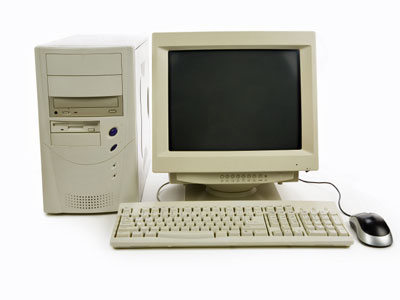 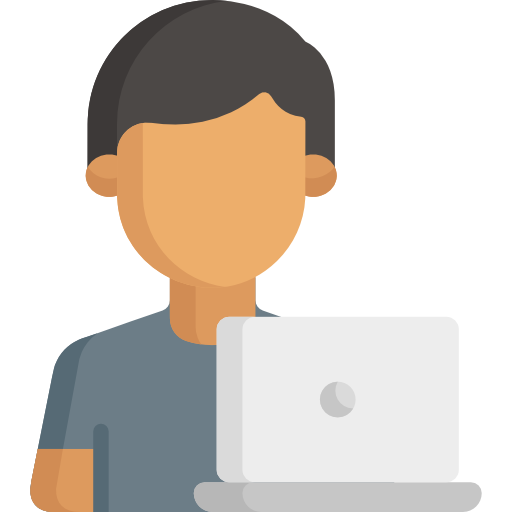 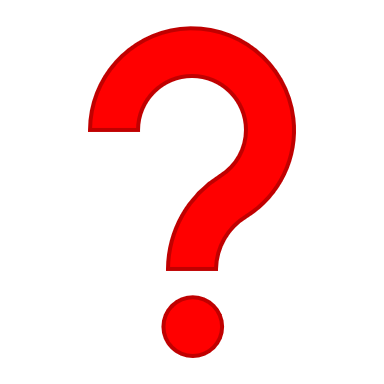 submit
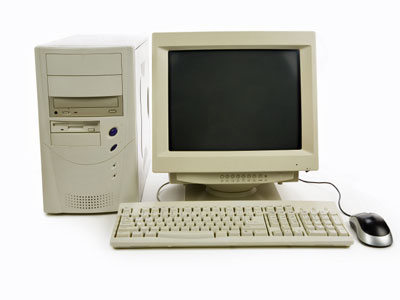 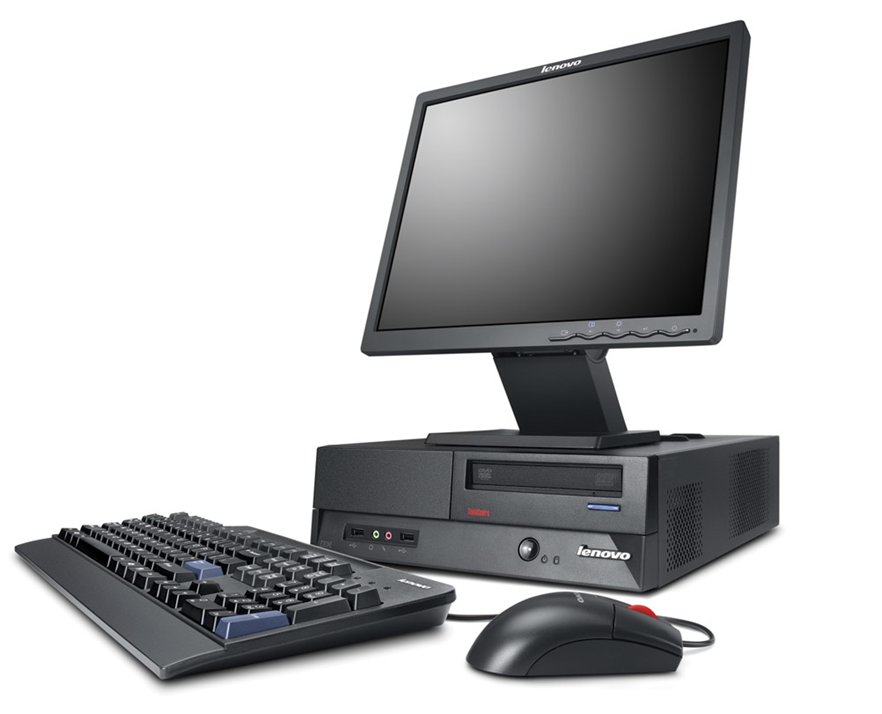 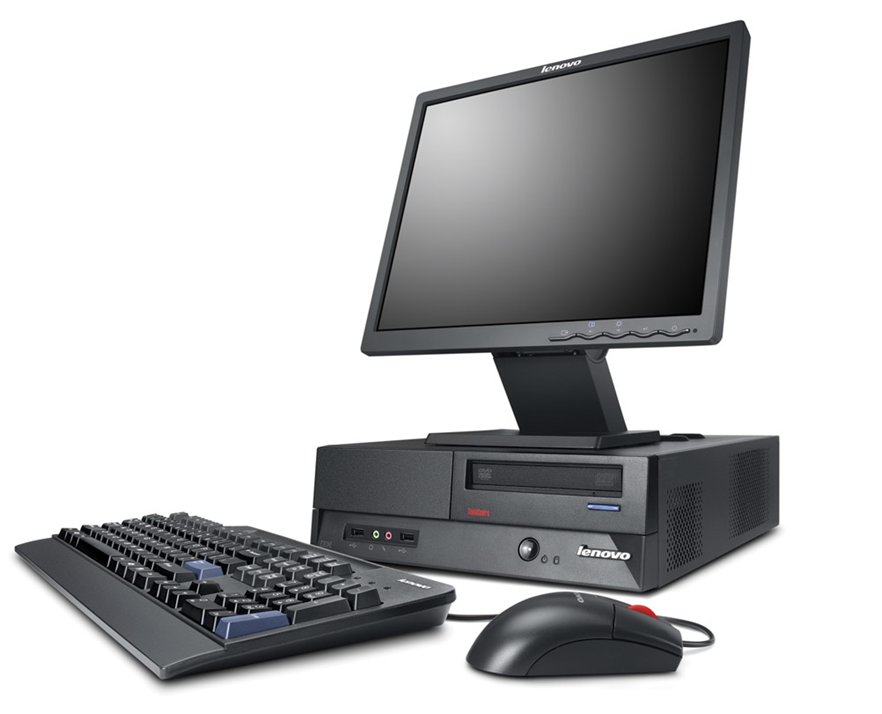 Submitting Applications
pyspark
main class
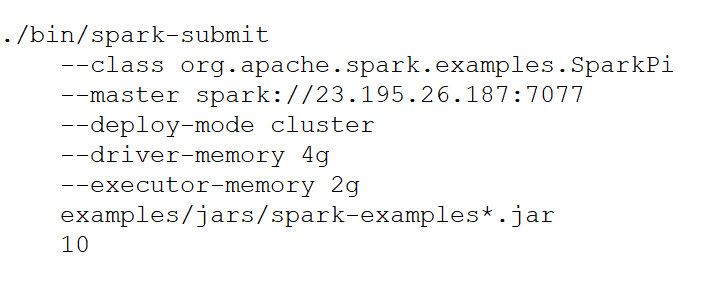 master url
yarn option reads connection from config file
Submitting Applications
driver executed on worker node
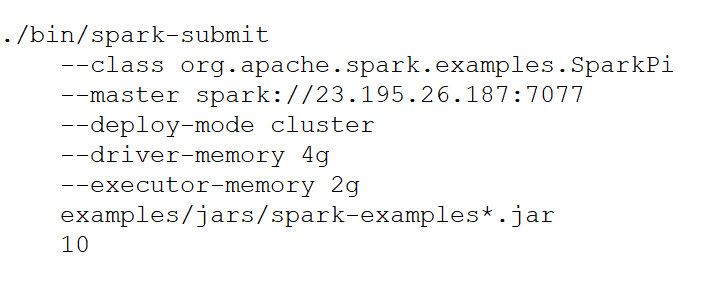 client 
    local driver
other options
JAR location
application argument
Spark Context
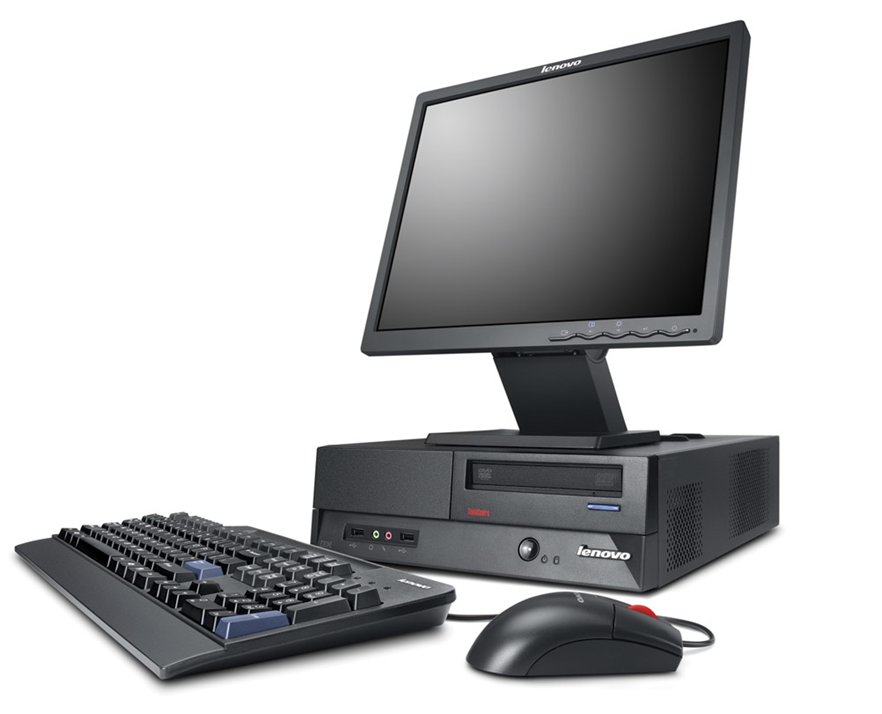 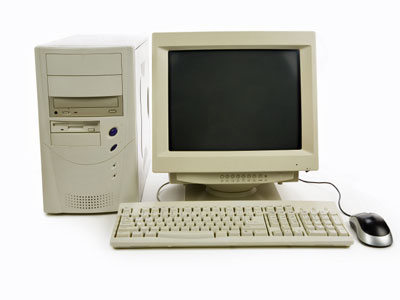 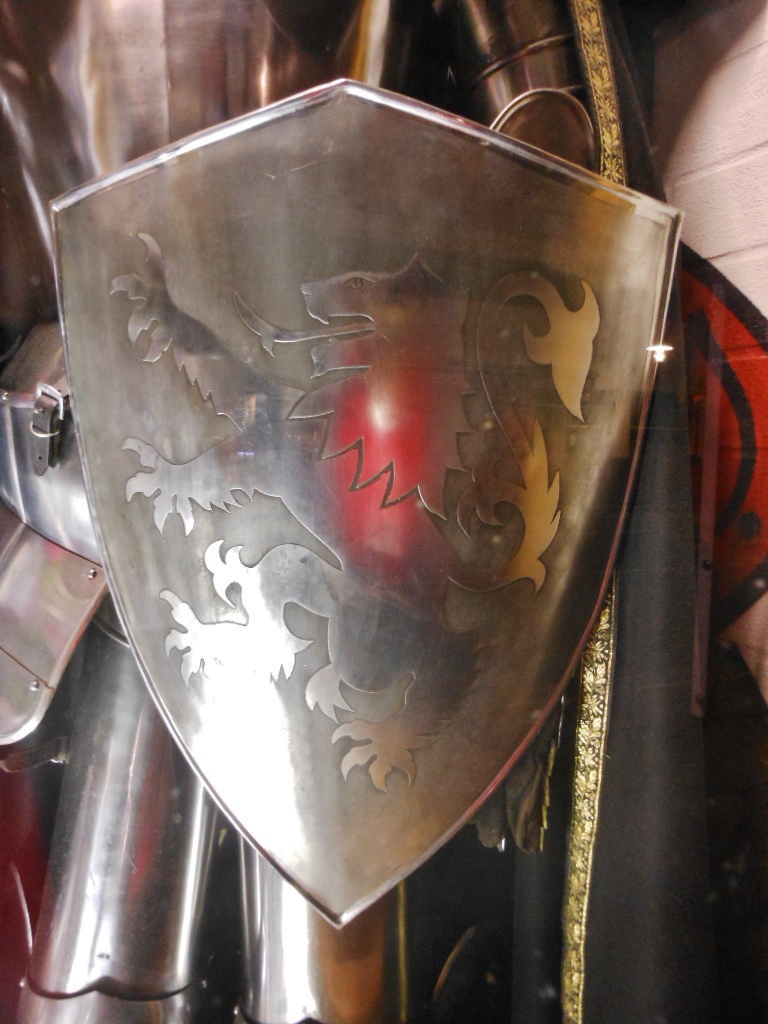 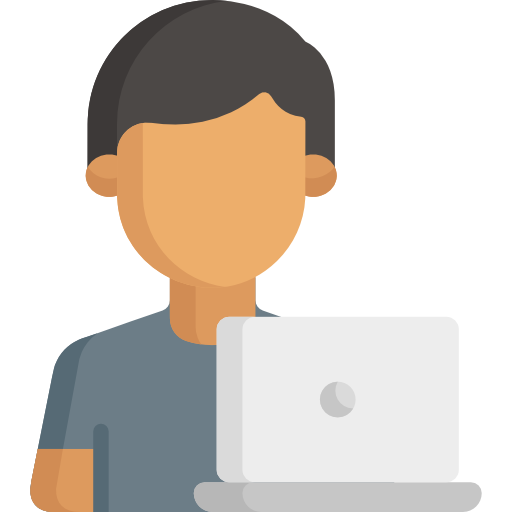 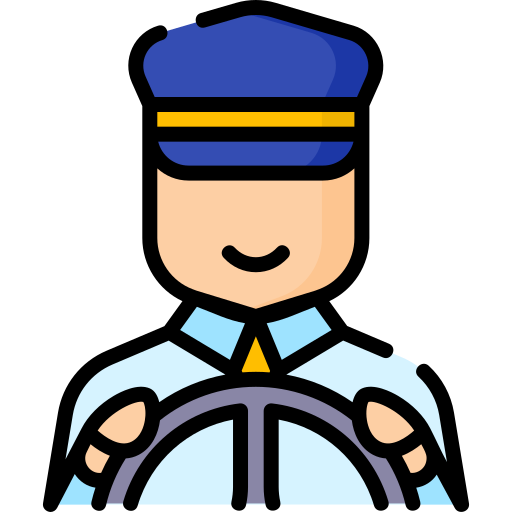 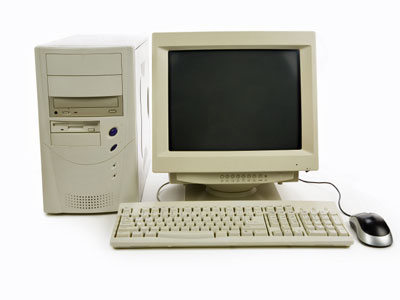 communicate
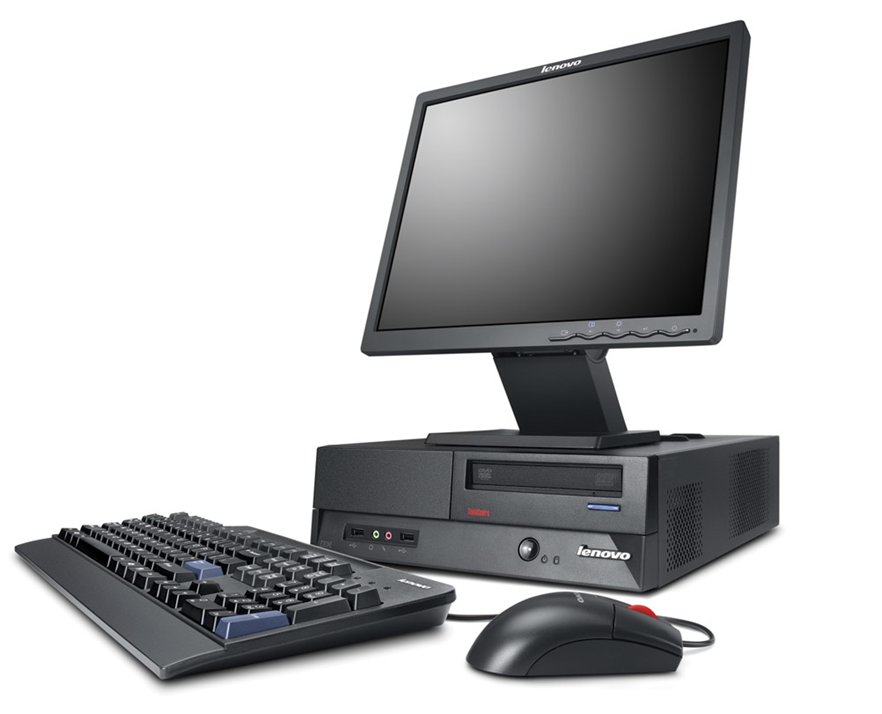 Driver
SparkContext
Spark Context
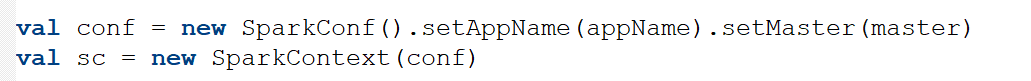 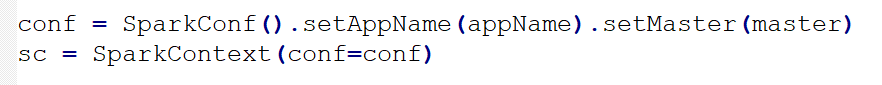 do not hardcode cluster information
usual name
Variable Scope
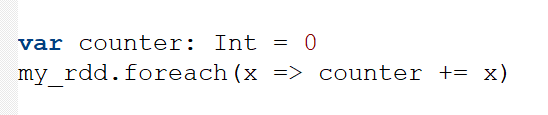 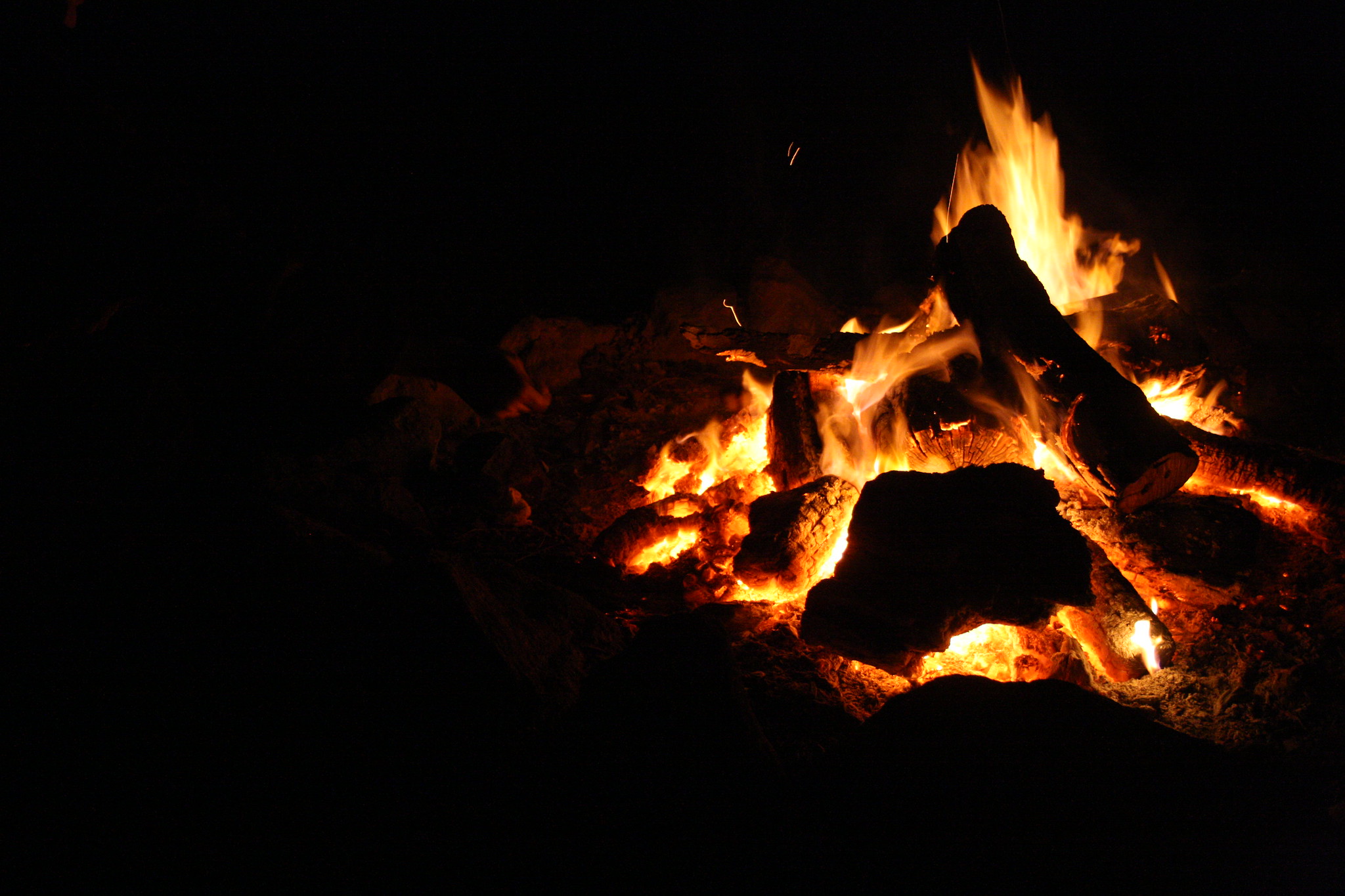 When a function passed to a Spark operation (e.g. map) is
executed, it works on separate copies of all variables
Shared Variables
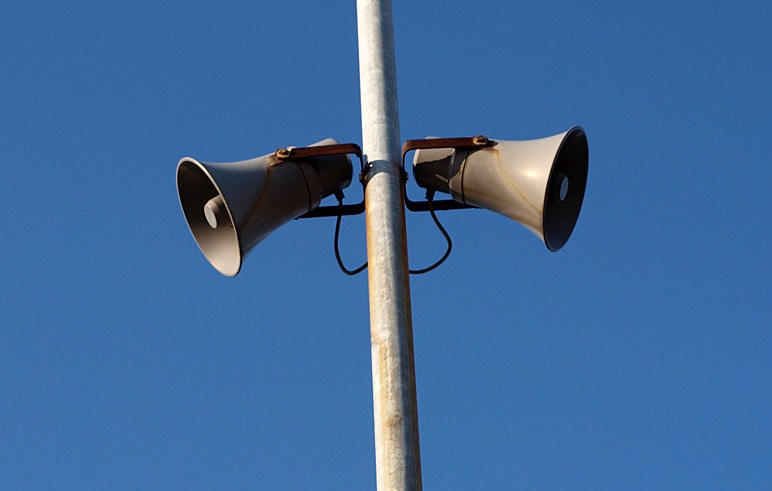 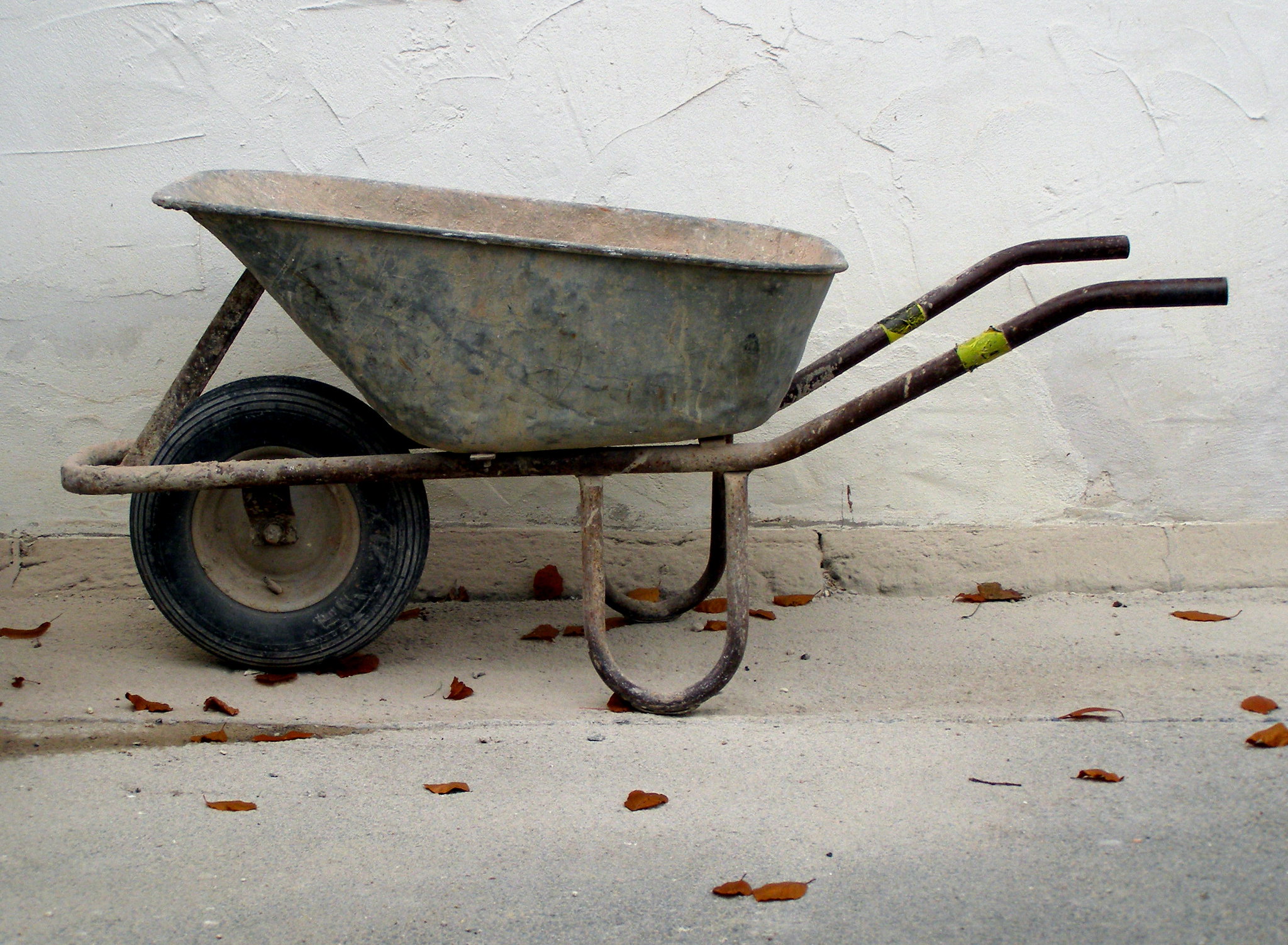 Accumulator
Broadcast
Broadcast
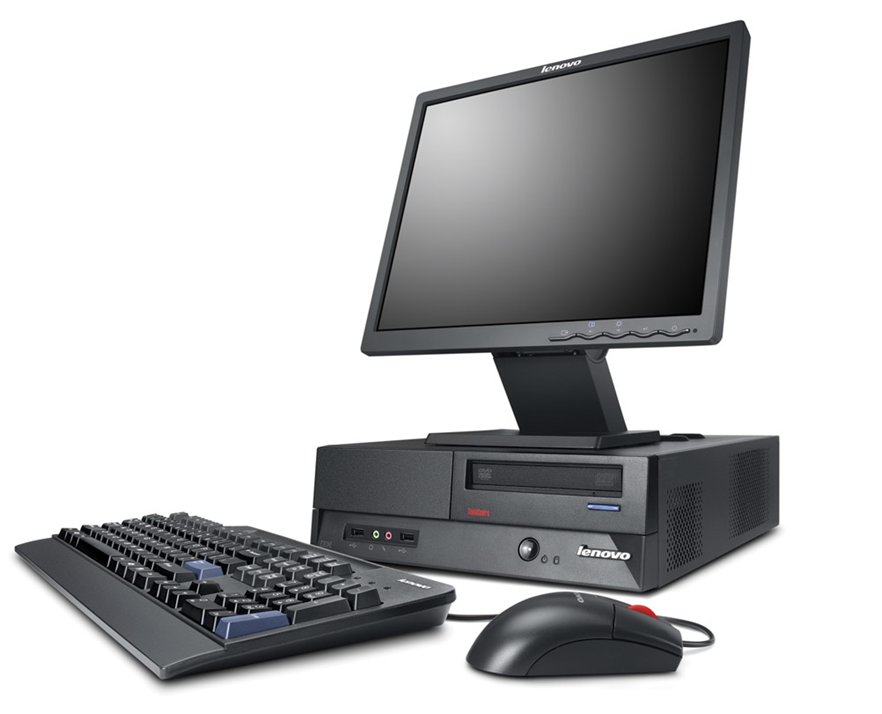 cache
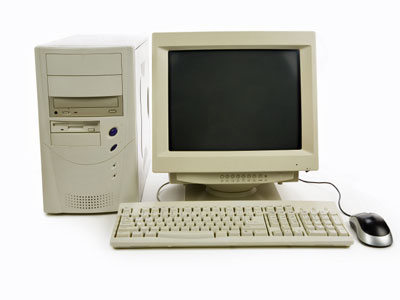 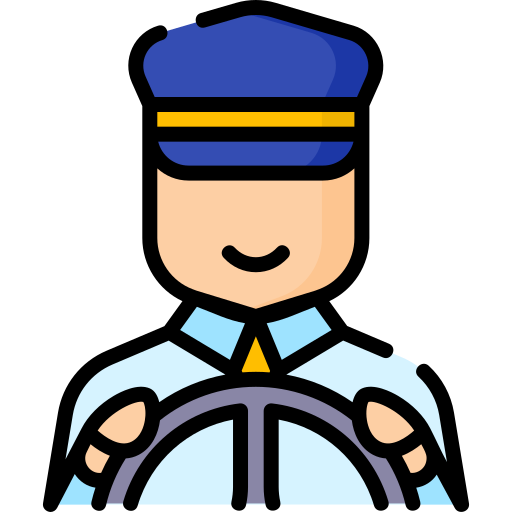 sc.broadcast()
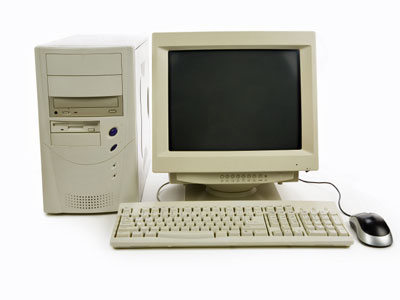 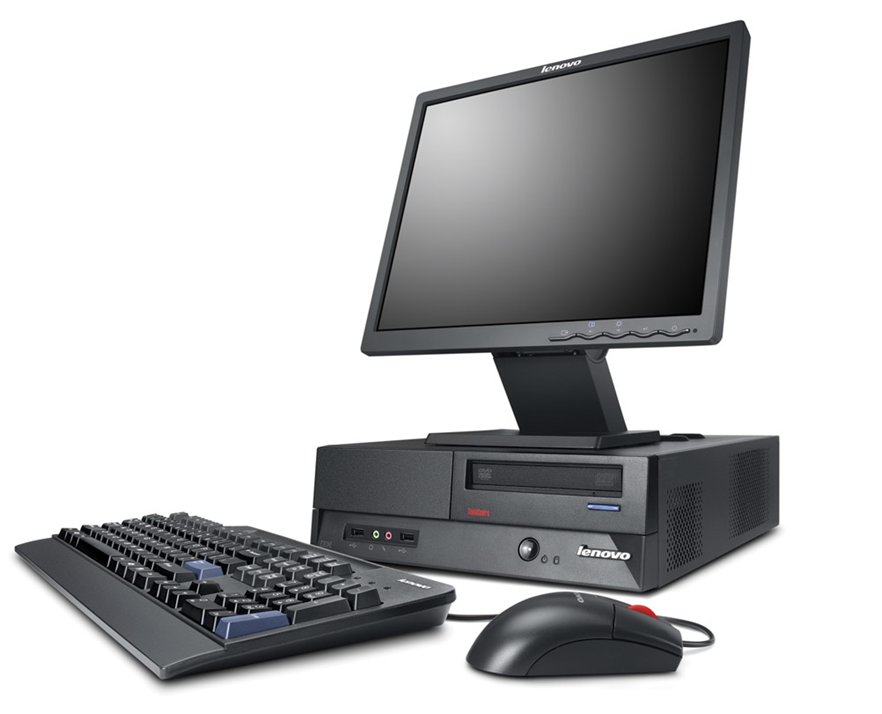 Small but important data
Numbers supported natively:
Counters
Sums
Accumulator
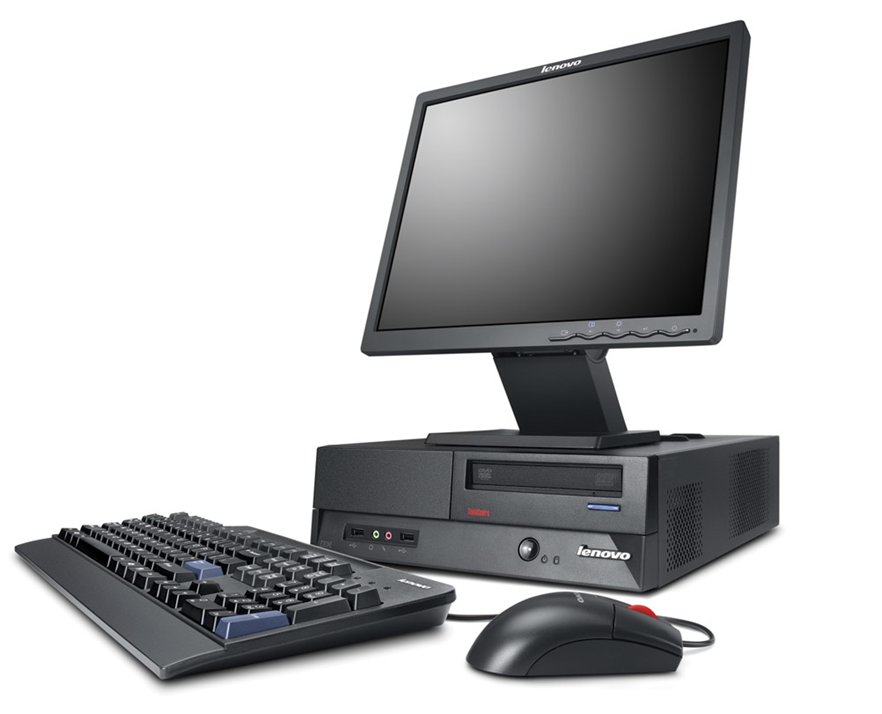 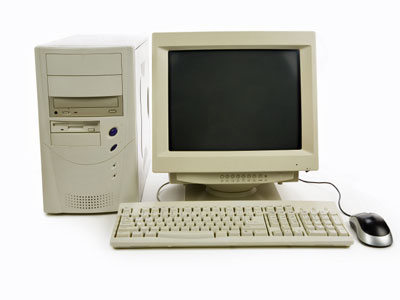 Commutative
Associative
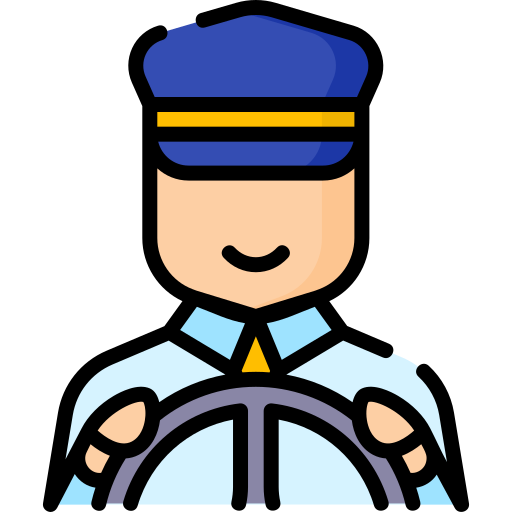 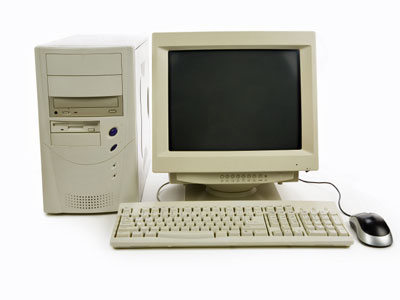 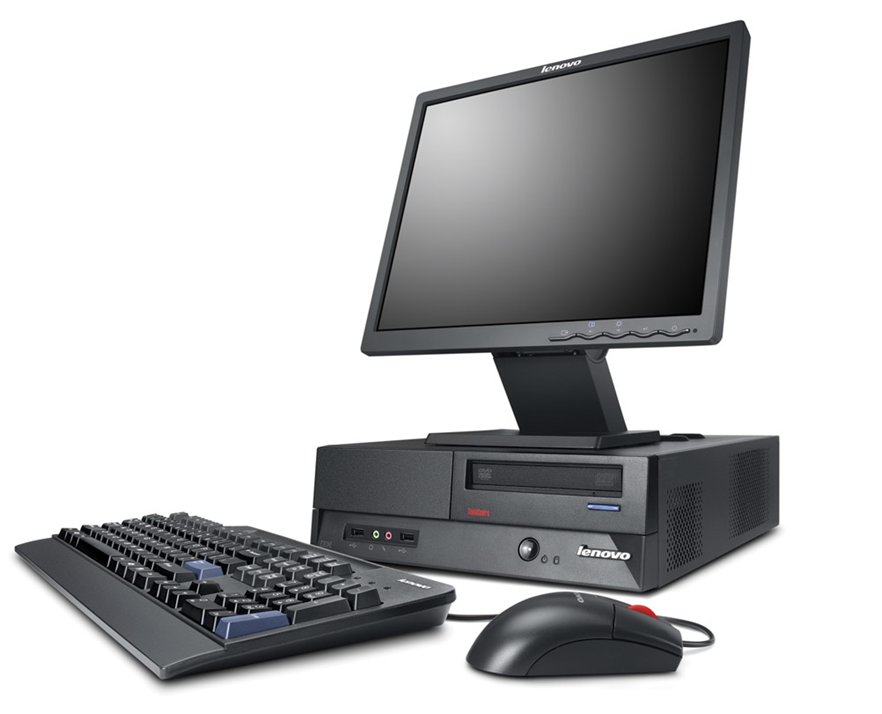 Read-only
Small but important data
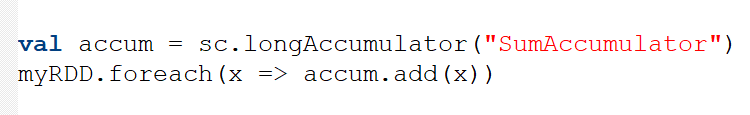 Best Practices
Caching
Cache after data preparation, e.g., filtering
unpersist()
count() forces caching of all partitions
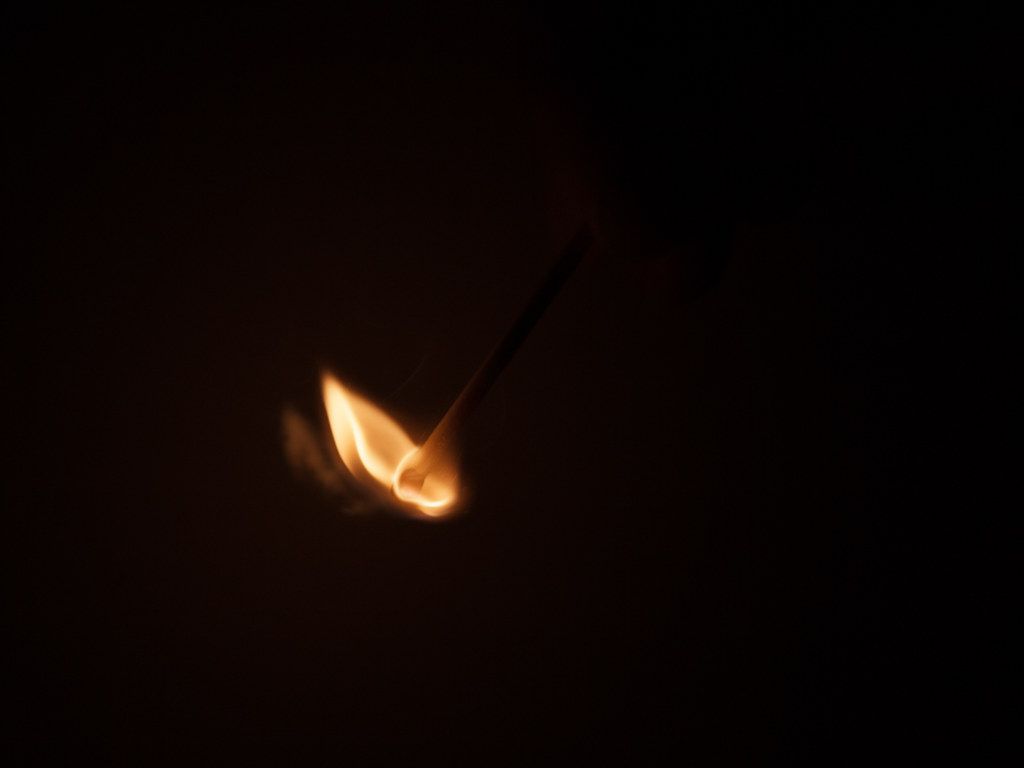 Monitoring
Web UI port 4040
Use external tools
Best Practices
Use broadcasting variables and accumulators
Data serialization
Java
Kyro (faster with less types)
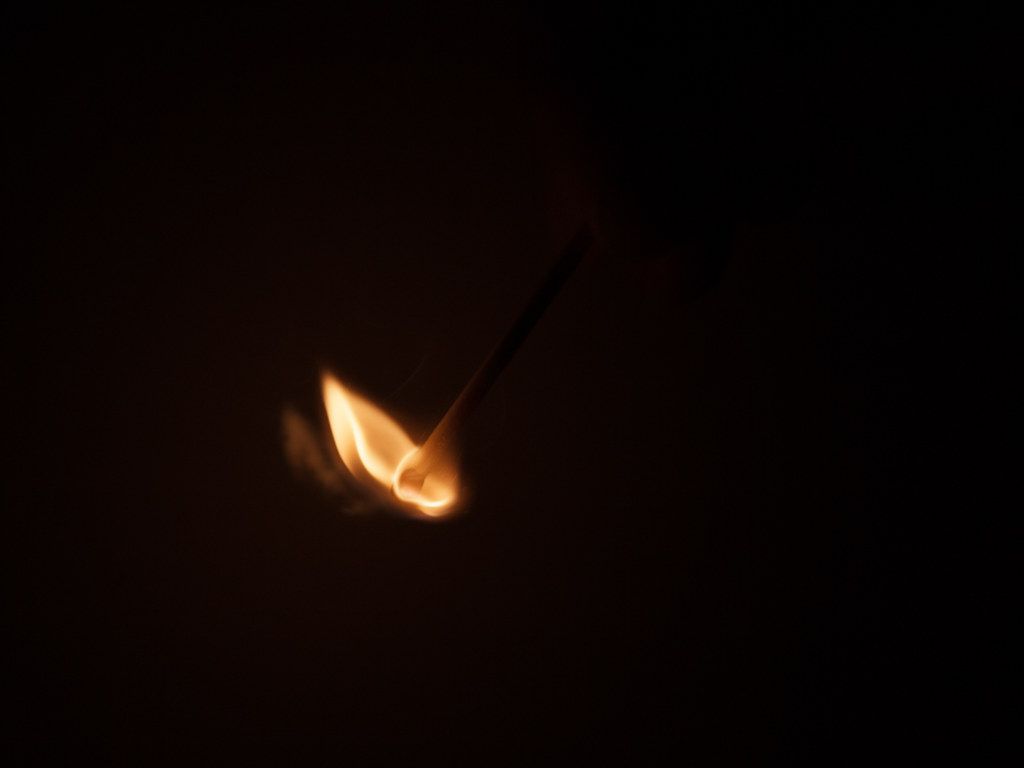 Memory
Prefer primitives and arrays
Avoid nested structures
Proper GC
Outline
Spark Core
APIs
Spark SQL
RDD
spark.ml
Scala
Running an Application
GraphX
Newer Abstractions
Structured Streaming
Outline
Spark Core
APIs
Spark SQL
RDD
spark.ml
Scala
Running an Application
GraphX
Newer Abstractions
Structured Streaming
DataFrame
DataFrame
DataSet
RDD
Unstructured
Partitioned
Persistable
Relational data
Partitioned
Persistable
DataFrame Operations
SparkSession
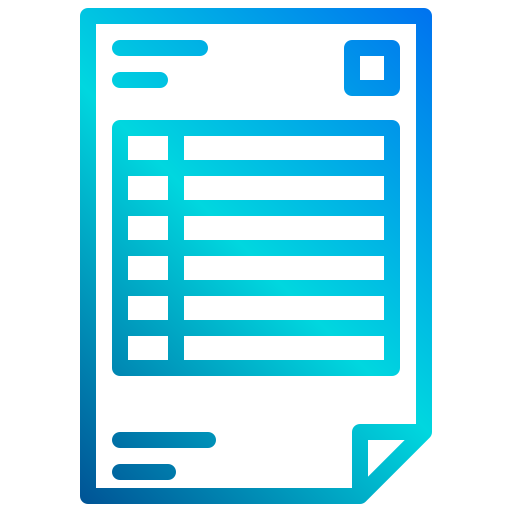 Load from external source
select(colName)
filter(condition)
groupBy(colName)
DataFrame
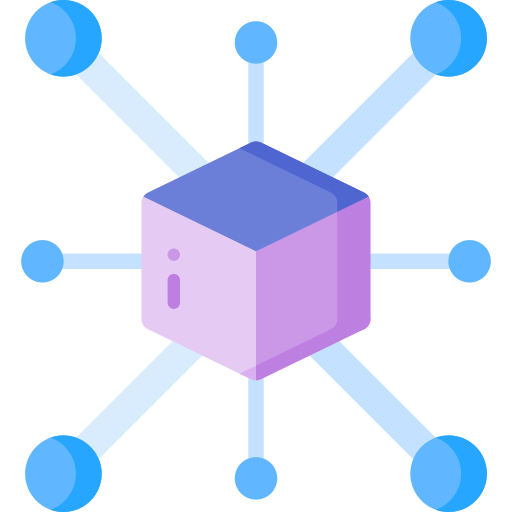 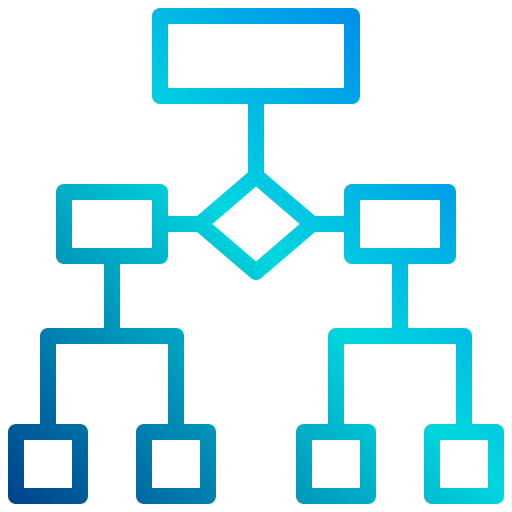 RDD
Schema
DataSets
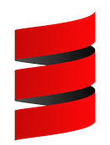 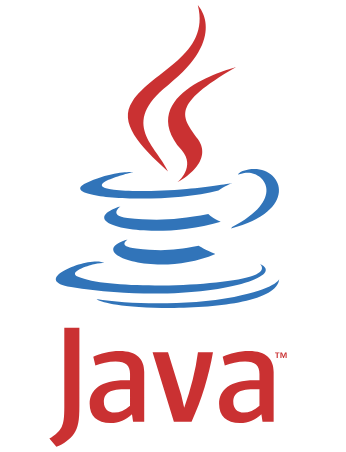 DataFrame
DataSet
RDD
Unstructured
Partitioned
Persistable
Relational data
Partitioned
Persistable
Abstraction
Semi-structured
Partitioned
Persistable
Optimized
DataFrame = DataSet[Row]
Outline
Spark Core
APIs
Spark SQL
RDD
spark.ml
Scala
Running an Application
GraphX
Newer Abstractions
Structured Streaming
Outline
Spark Core
APIs
Spark SQL
RDD
spark.ml
Scala
Running an Application
GraphX
Newer Abstractions
Structured Streaming
SQL in Spark
Valid only for the given session
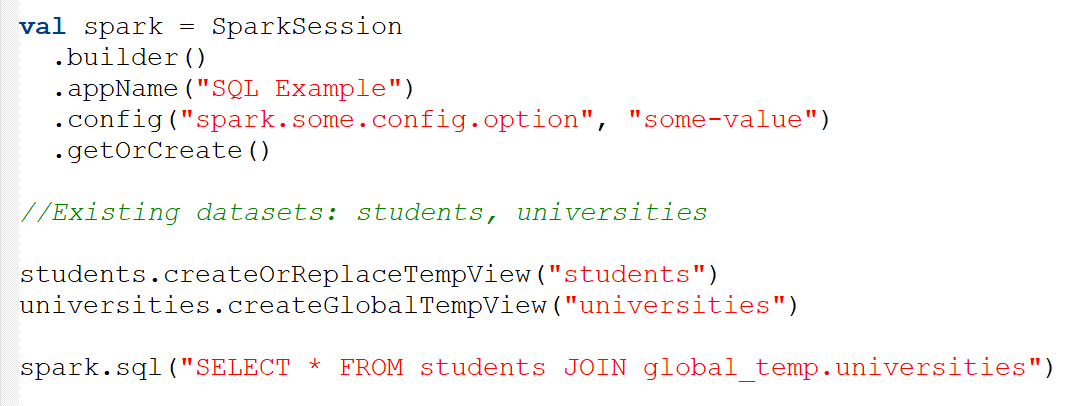 Alias for a table
Execute SQL
Using Hive Tables
Hive can use spark as an execution engine
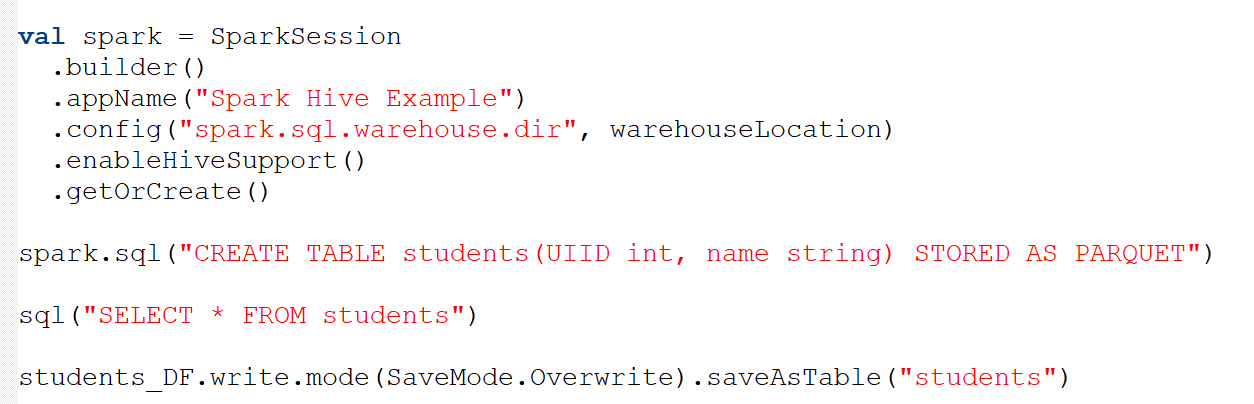 hive-site.xml
core-site.xml
hdfs-site.xml
Outline
Spark Core
APIs
Spark SQL
RDD
spark.ml
Scala
Running an Application
GraphX
Newer Abstractions
Structured Streaming
Outline
Spark Core
APIs
Spark SQL
RDD
spark.ml
Scala
Running an Application
GraphX
Newer Abstractions
Structured Streaming
Machine Learning
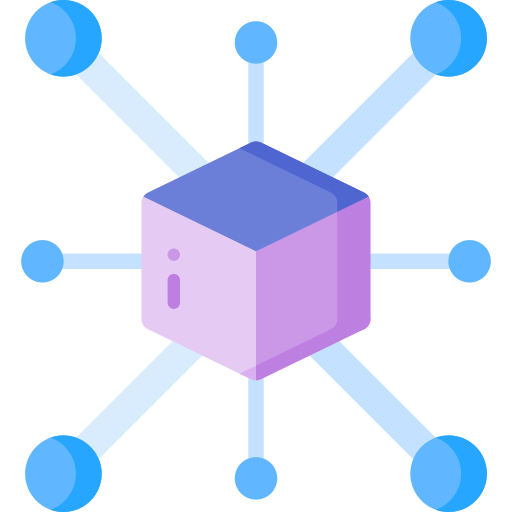 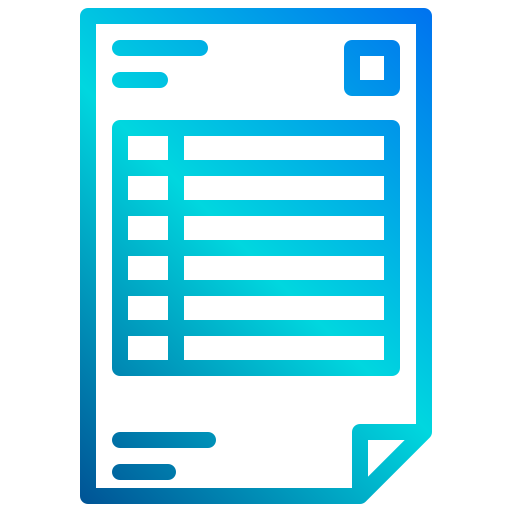 DataFrameDataSet
RDD
MLlib
spark.ml
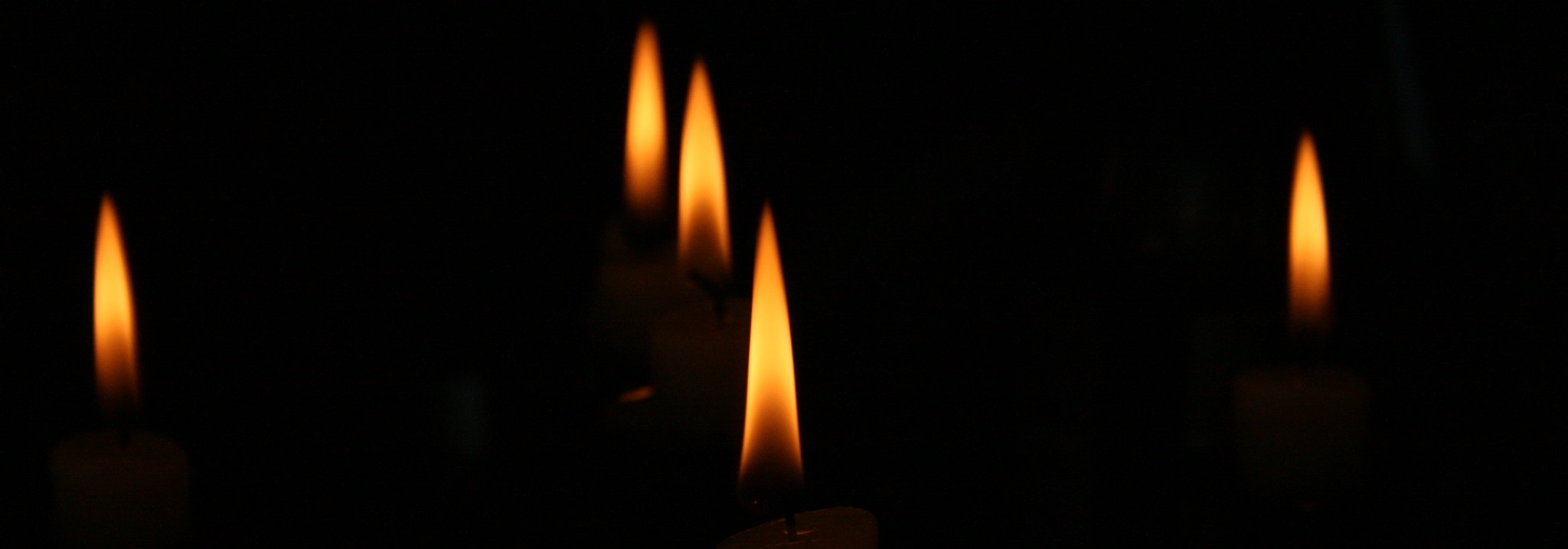 Machine Learning
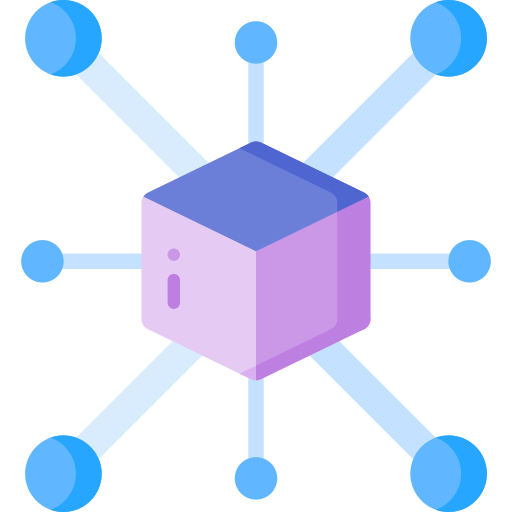 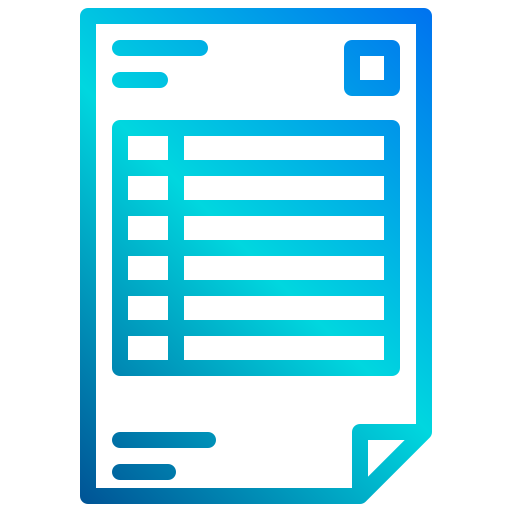 MLlib
spark.ml
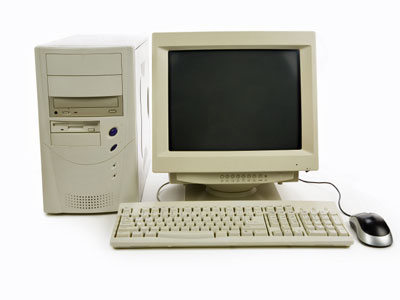 Distributed
Local
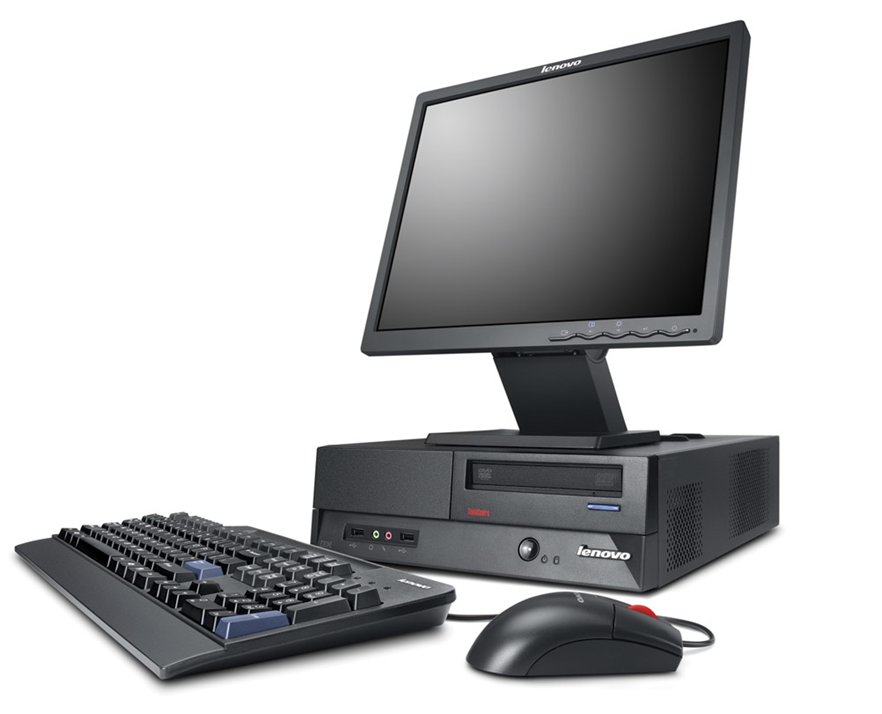 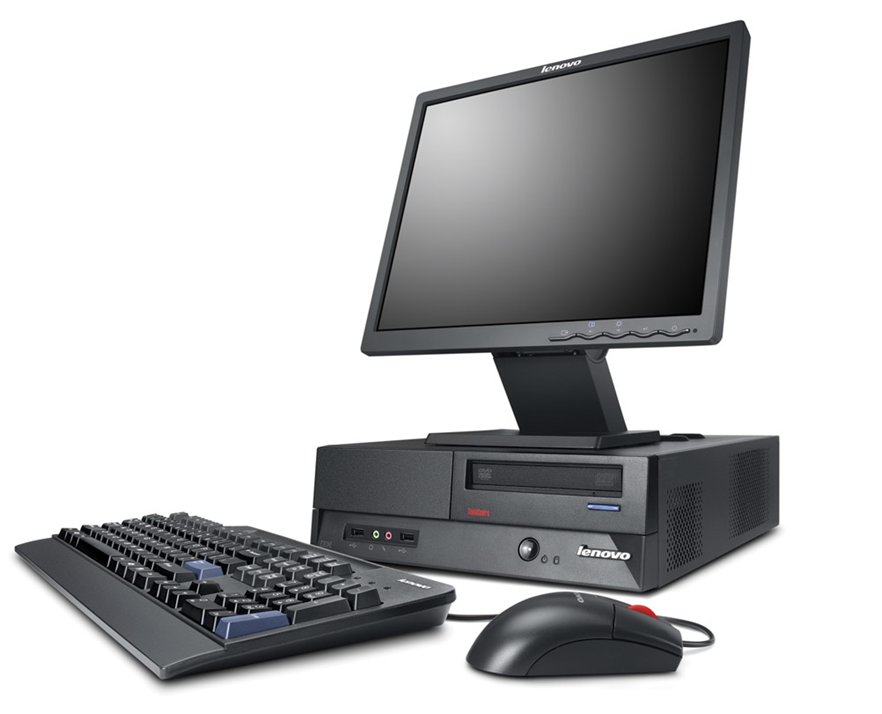 Matrices
Matrices
Vectors
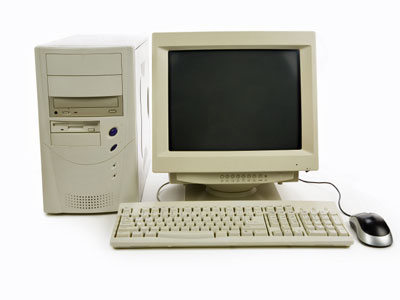 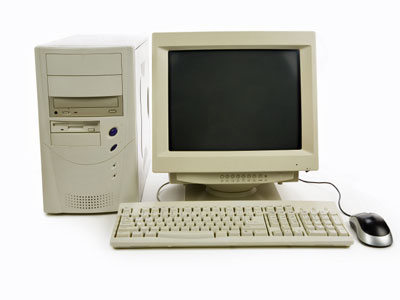 RDD[rows]
Vectors
Dense
Sparse
1,5,0,41,58,42,69,88,102
0,5,0,0,0,42,0,0,17,0,0,0,57
Indices
1, 5 , 8, 12
Values
5,42,17,57
Matrices
Dense
Sparse
58, 61
74, 22
26, 89
0, 0, 1, 5
2, 0, 0, 0
9, 6, 0, 8
Column-major
Values
2, 9, 6, 1, 5, 8
Row index
1, 2, 2, 0, 0, 2
58, 74, 26, 61, 22, 89
Col pointers
0, 2, 3, 4, 6
Capabilities
Classification

Regression

Decision Trees

Random Forests

Clustering

…
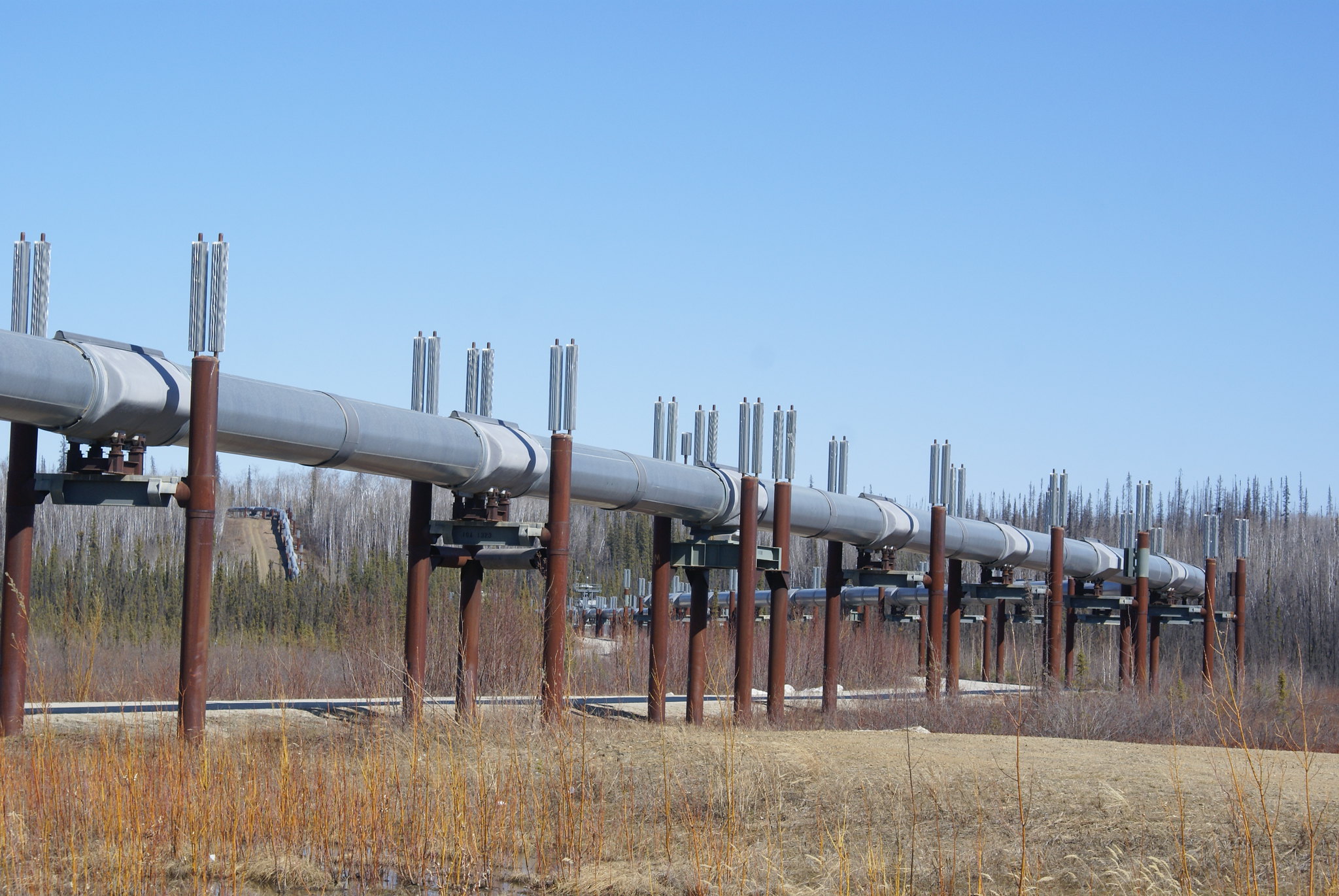 Pipelines
Outline
Spark Core
APIs
Spark SQL
RDD
spark.ml
Scala
Running an Application
GraphX
Newer Abstractions
Structured Streaming
Outline
Spark Core
APIs
Spark SQL
RDD
spark.ml
Scala
Running an Application
GraphX
Newer Abstractions
Structured Streaming
Property Graph
Directed
15
8
Multigraph
7
8 → 42
20
Unique Vertex ID
42
Property Graph
Vienna
15
Objects attached
Train
Prague
8
Bus
Train
Train
Bus
Plane
7
Train
Bratislava
20
Plane
Budapest
42
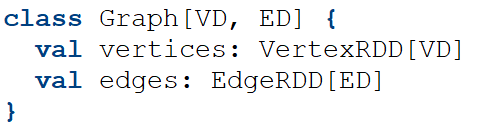 Berlin
Graph Operations
Vienna
15
Train
mapVertices
mapEdges

collectNeighbors

reverse
subgraph
joinVertices
Prague
8
Bus
Train
Train
Bus
Plane
7
Train
Bratislava
20
Plane
Budapest
42
Berlin
Graph Operations
Graph-based Map/Reduce
Vienna
15
Train
Prague
8
Bus
Train
sendMsg



mergeMsg
Train
Bus
Plane
7
Train
Bratislava
20
Plane
Budapest
42
Berlin
Graph Algorithms
PageRank

Connected Components

Shortest Path

Triangle Counting
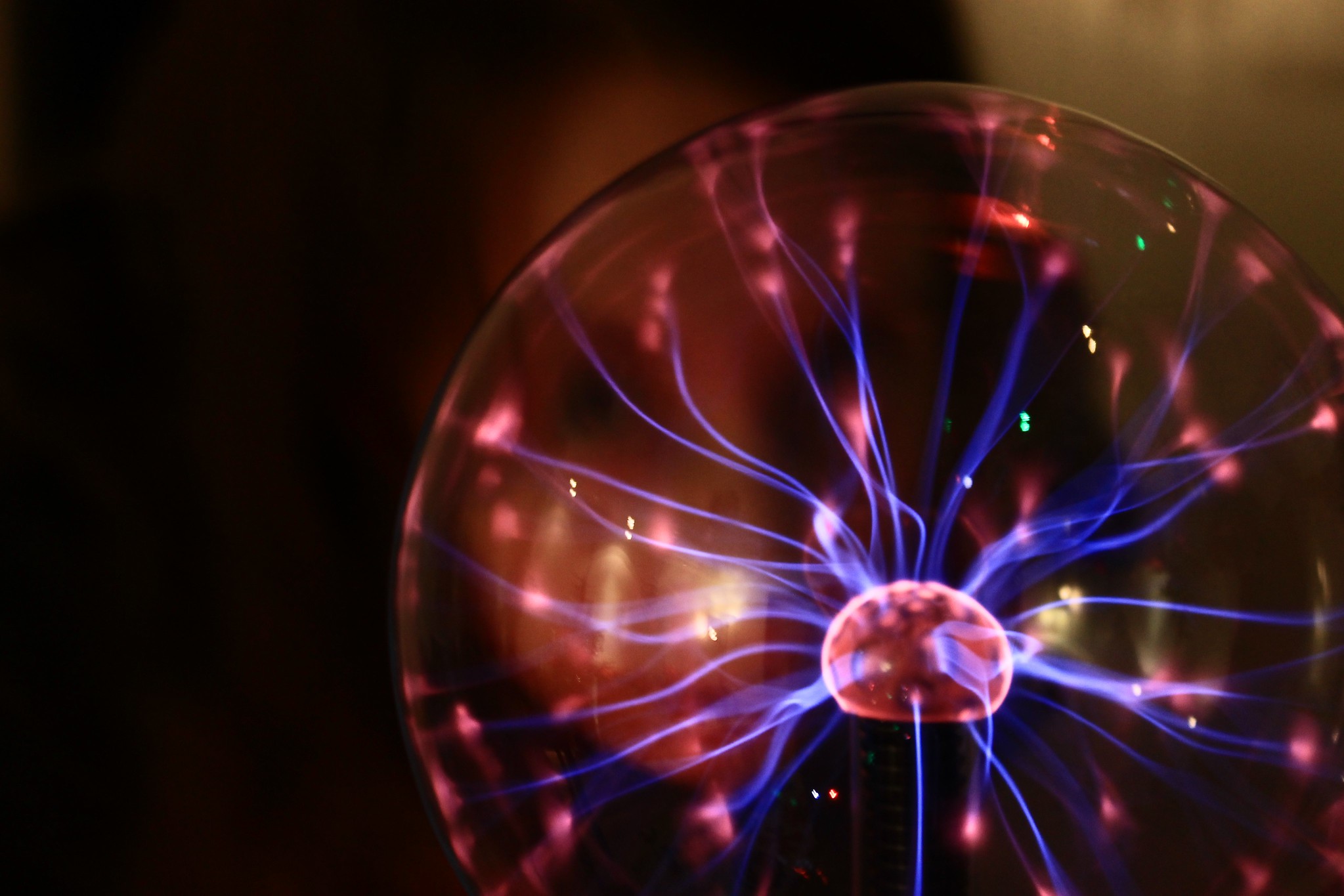 Building Graphs
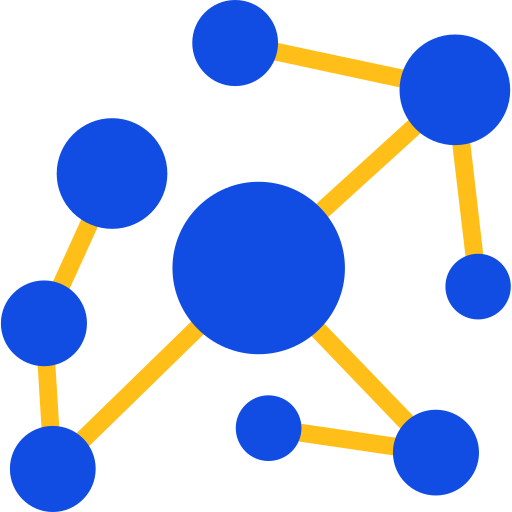 partitionBy()
Read
Property Graph
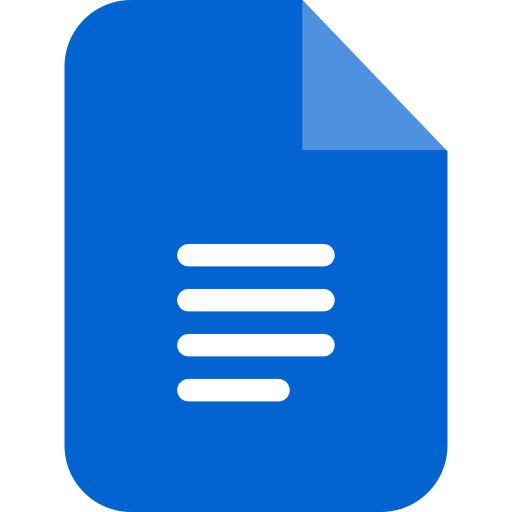 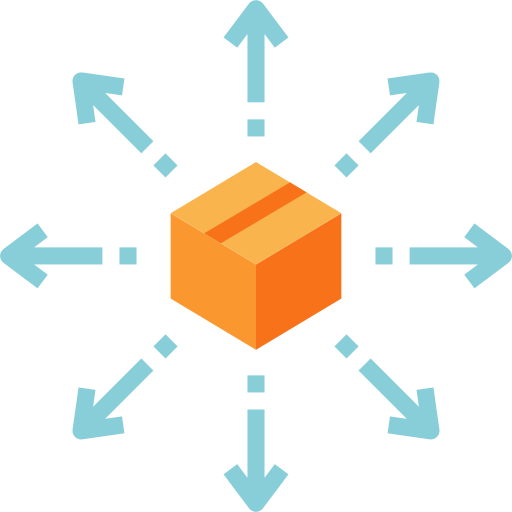 Graph file format
Distribute it over the cluster
Outline
Spark Core
APIs
Spark SQL
RDD
spark.ml
Scala
Running an Application
GraphX
Newer Abstractions
Structured Streaming
Outline
Spark Core
APIs
Spark SQL
RDD
spark.ml
Scala
Running an Application
GraphX
Newer Abstractions
Structured Streaming
Problem Statement
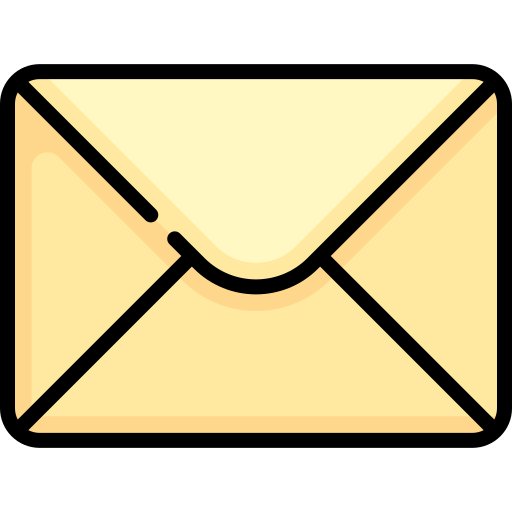 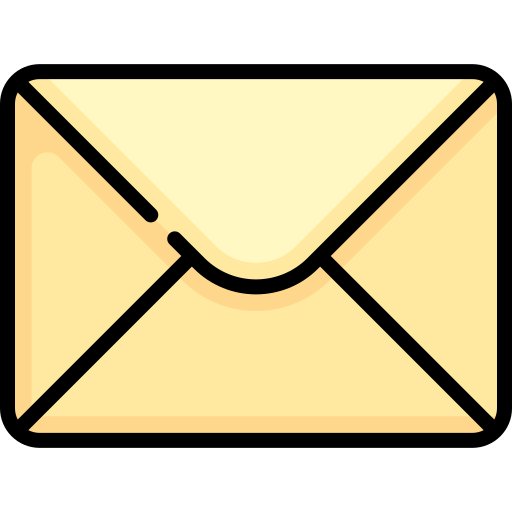 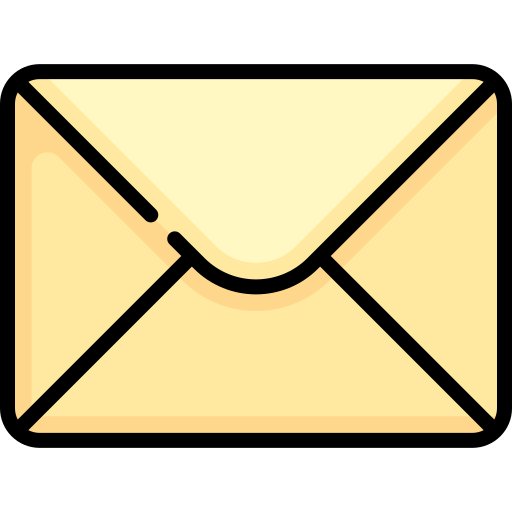 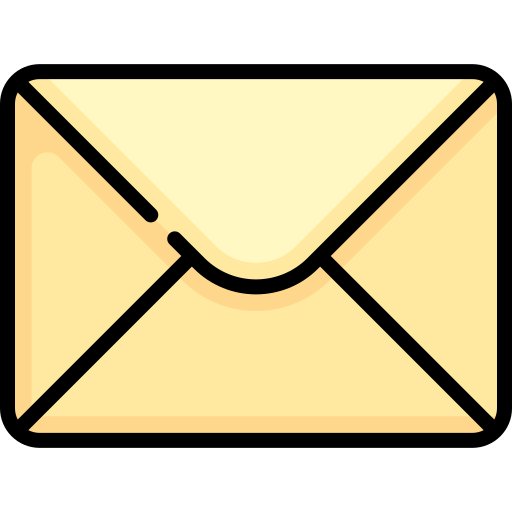 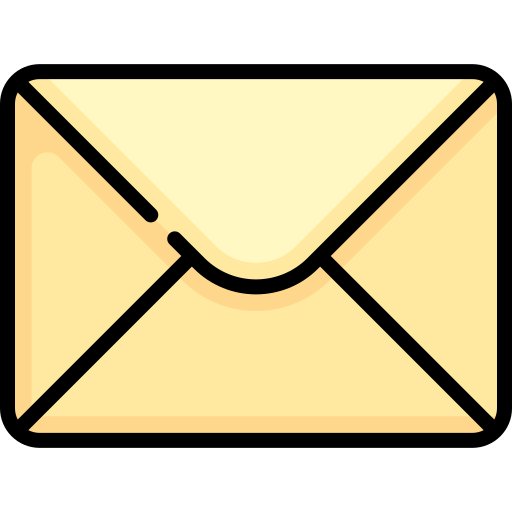 Spark
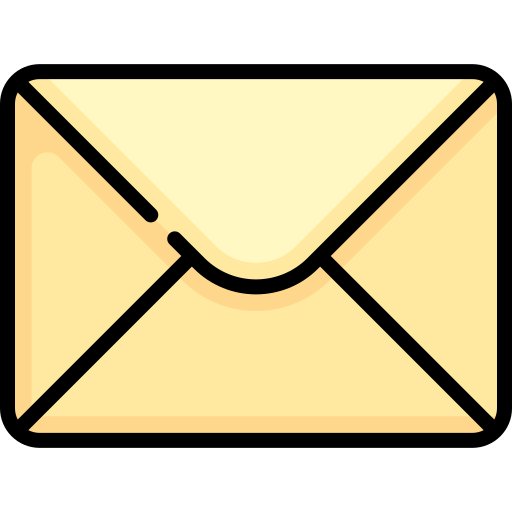 Structured Streaming
Integrated with Kafka
Built on top of the SQL engine
Micro-batch
Continuous
[Experimental]
Unbounded Table
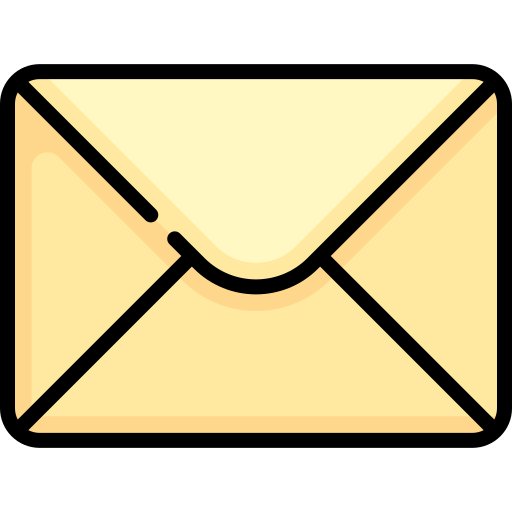 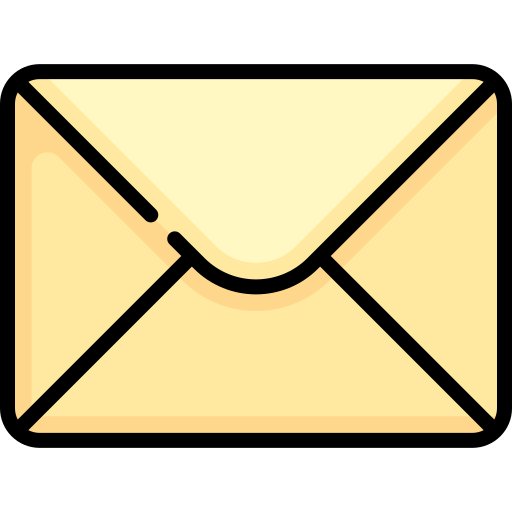 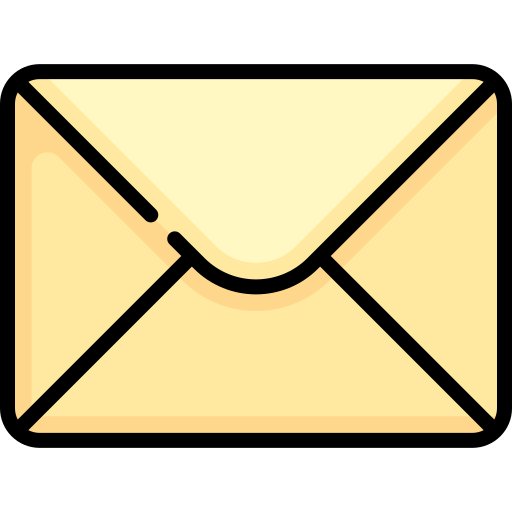 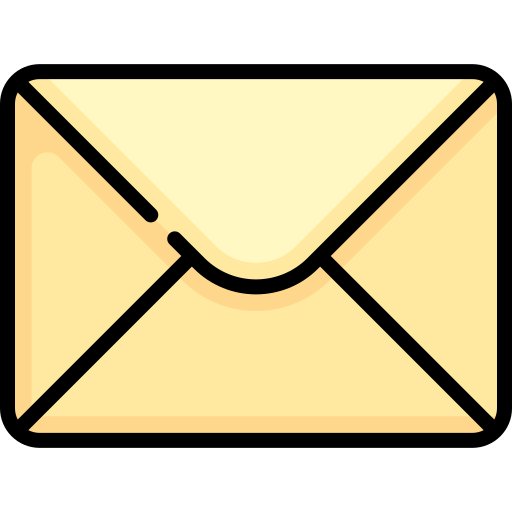 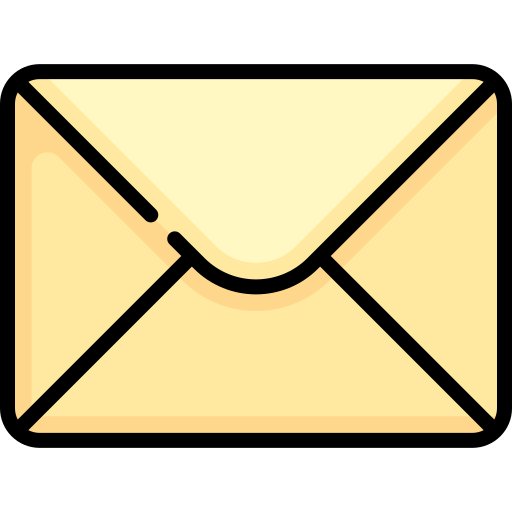 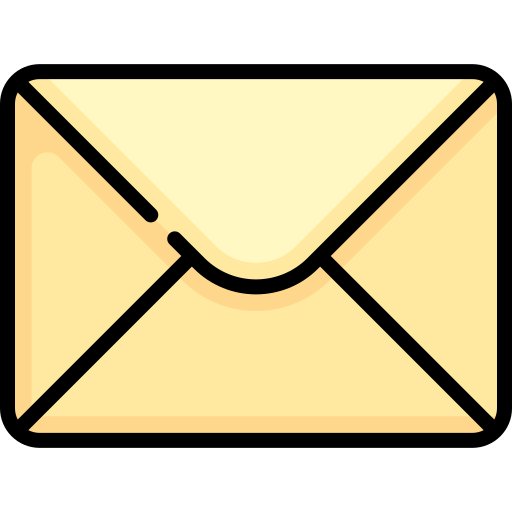 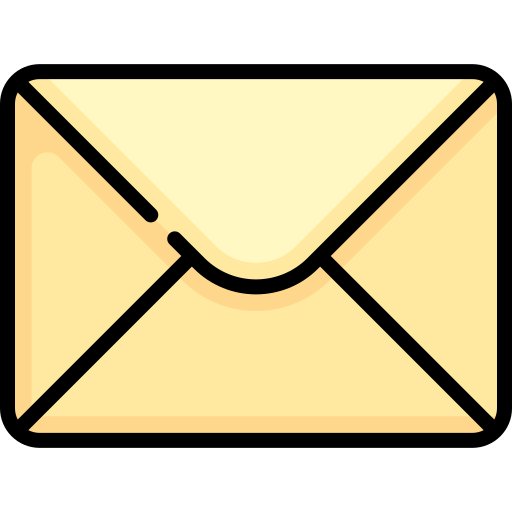 Data is treated as an ever-growing table
Output
Complete output
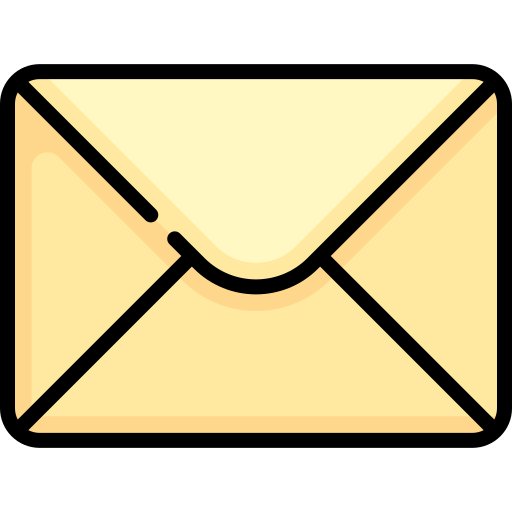 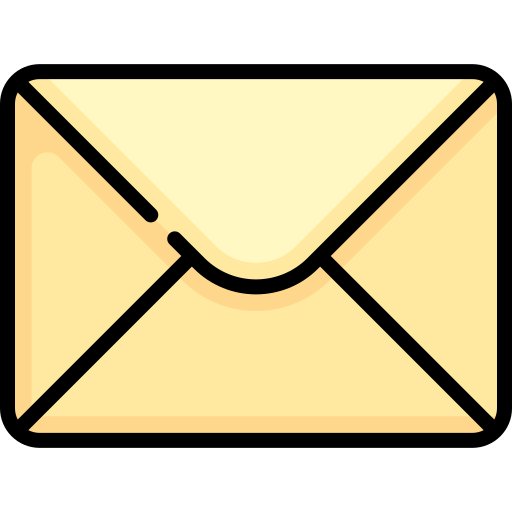 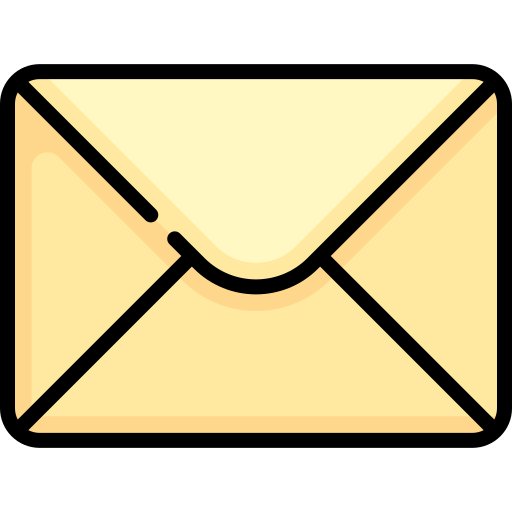 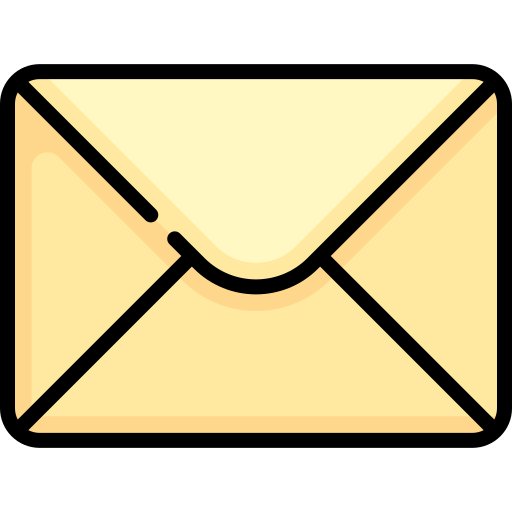 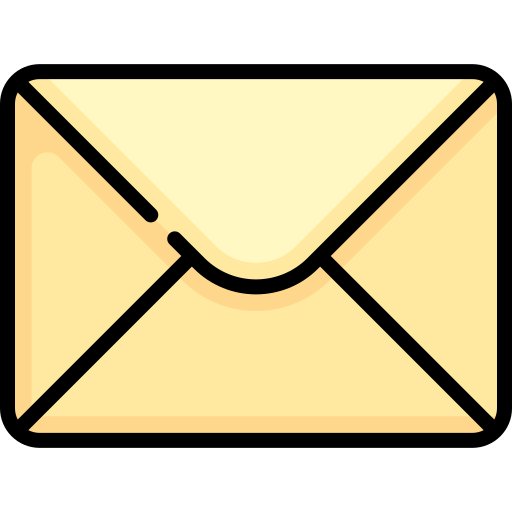 Spark
Output
Append output
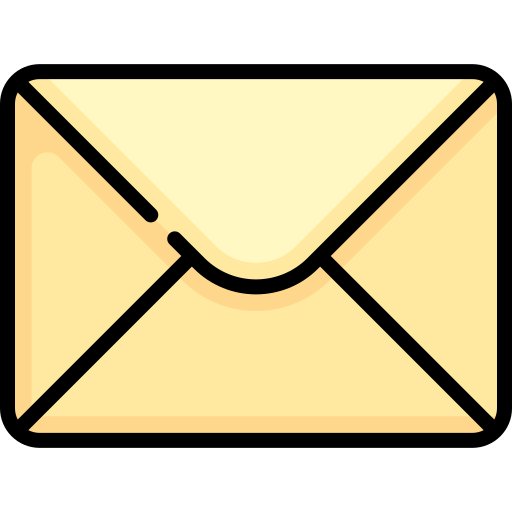 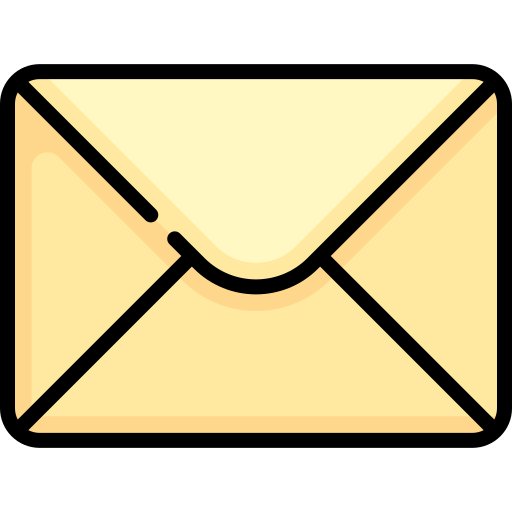 Spark
Output
Update output
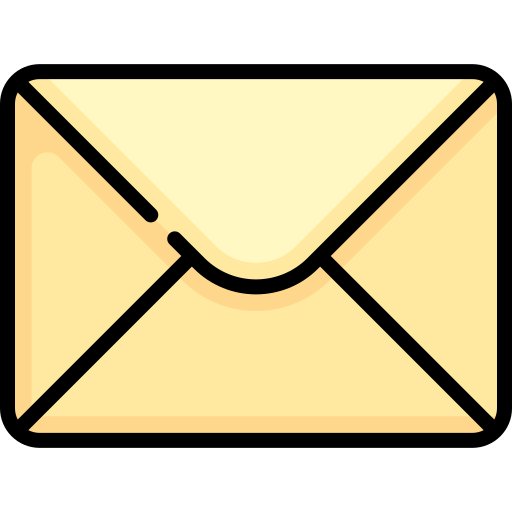 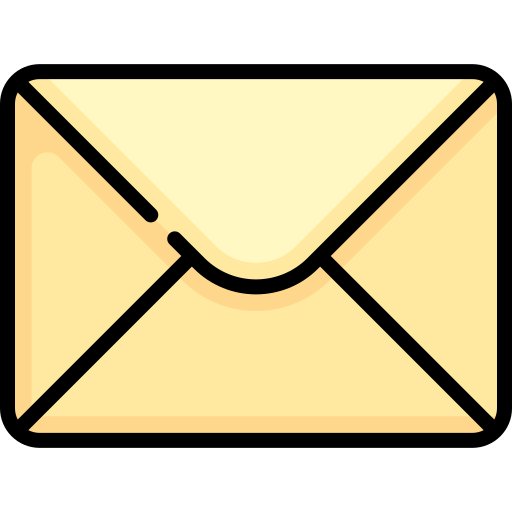 Spark
Aggregation Input
Data growth needs to be limited
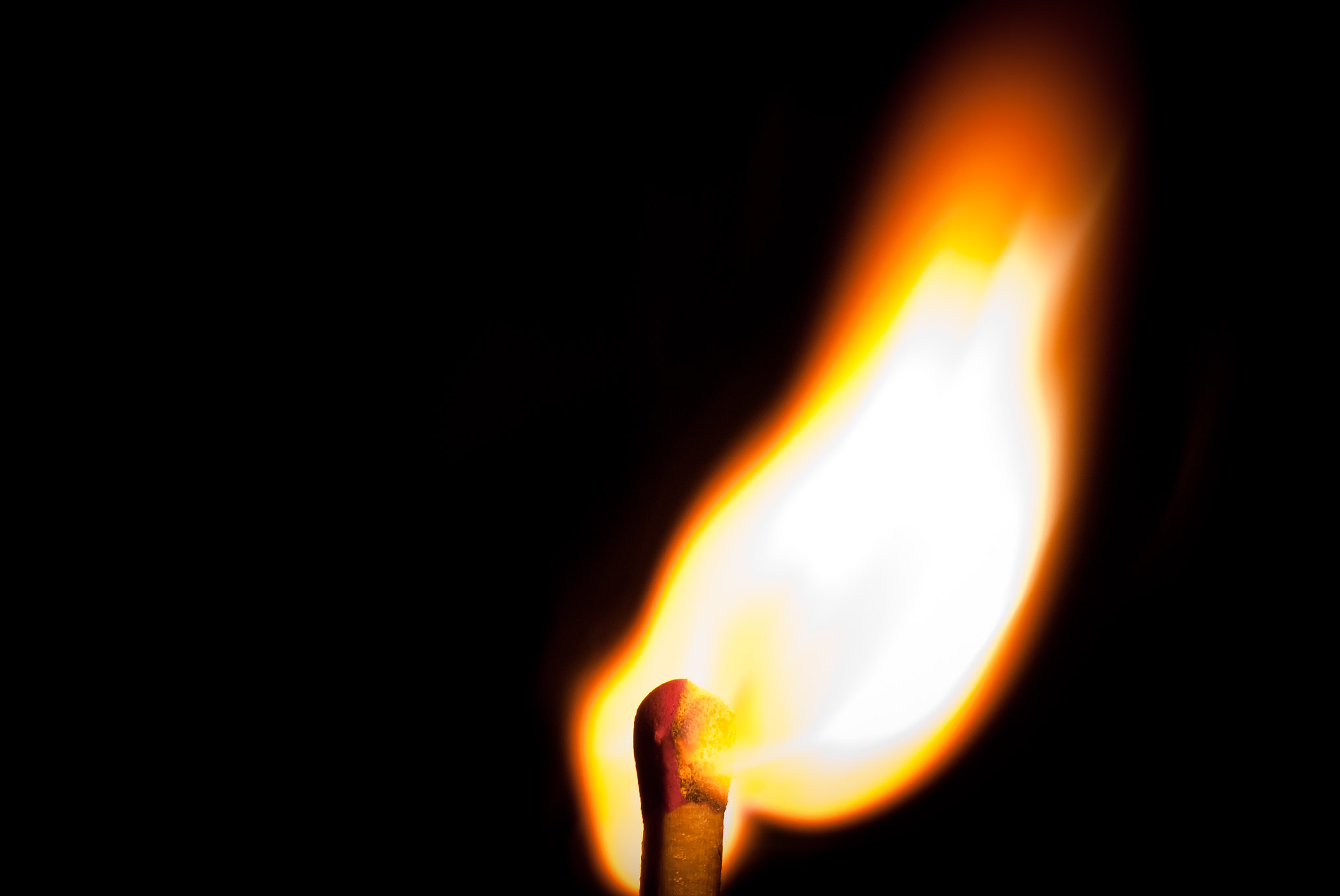 Time Windows
Time Windows
Tumbling Window
fixed size = 5 mins
win2
win5
win1
win4
win3
0:12
0:02
0:06
0:14
0:04
0:22
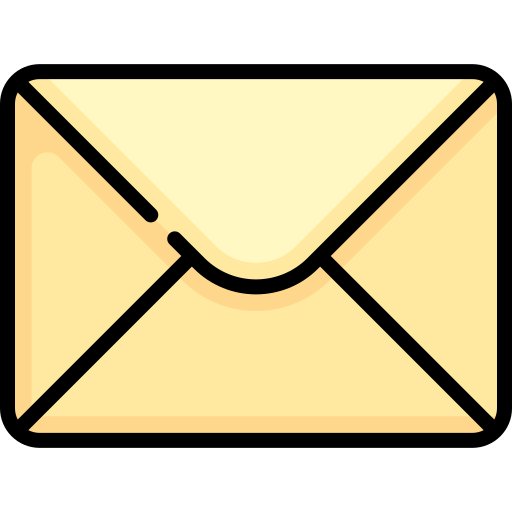 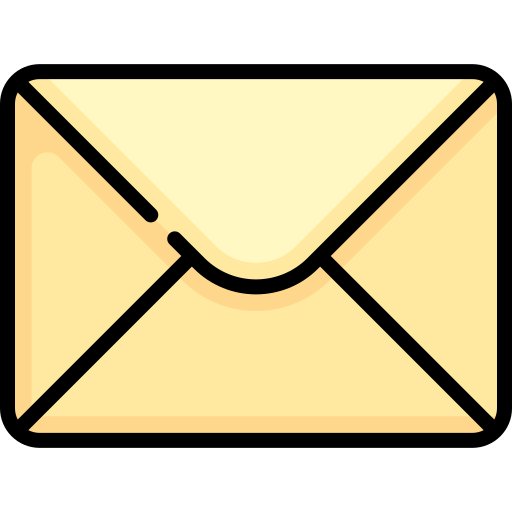 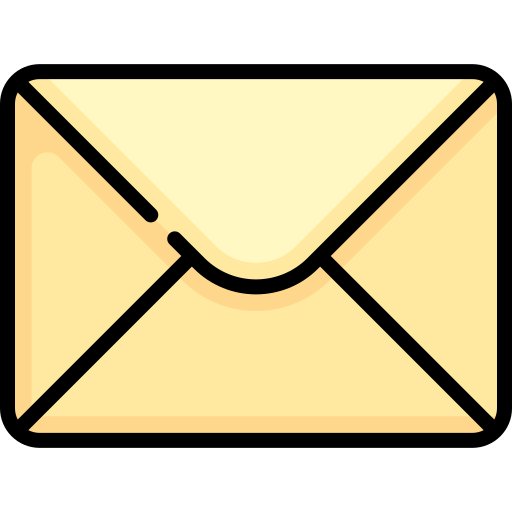 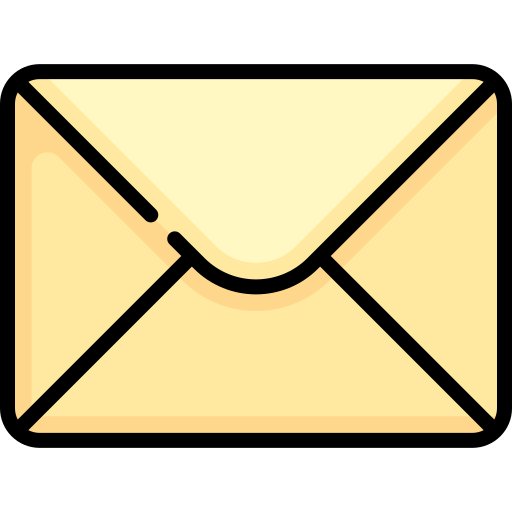 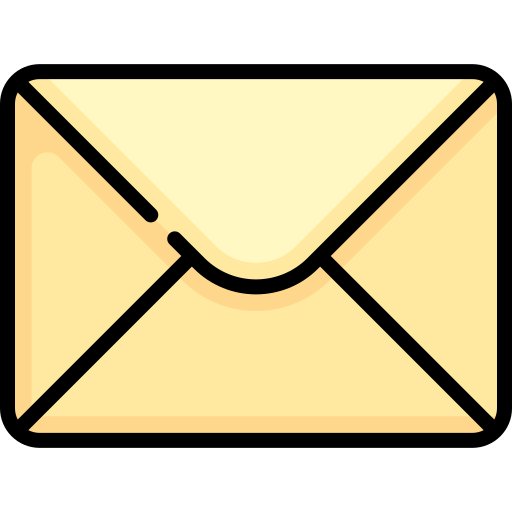 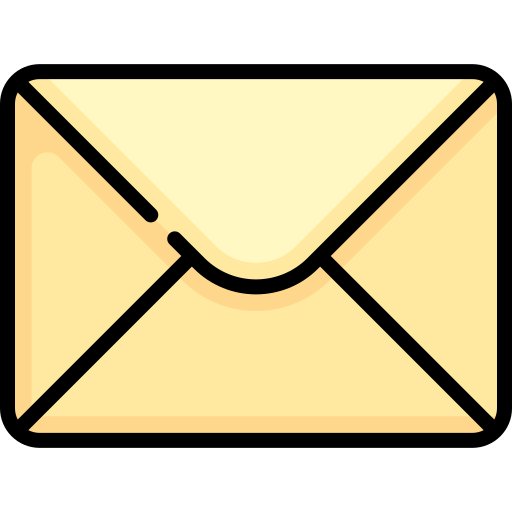 Time Windows
Sliding Window
fixed size = 10 mins
slide = 5 mins
win3
win2
win1
0:12
0:02
0:06
0:14
0:04
0:22
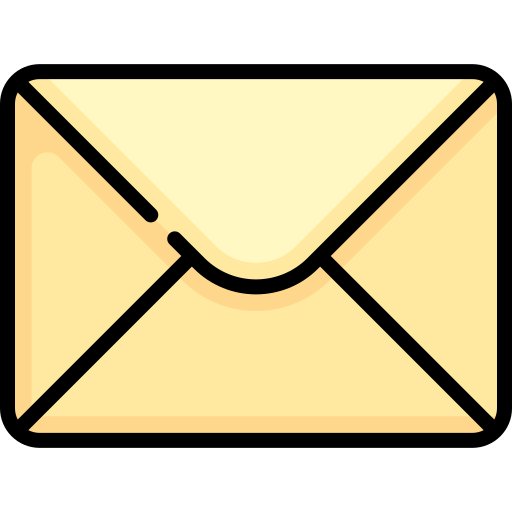 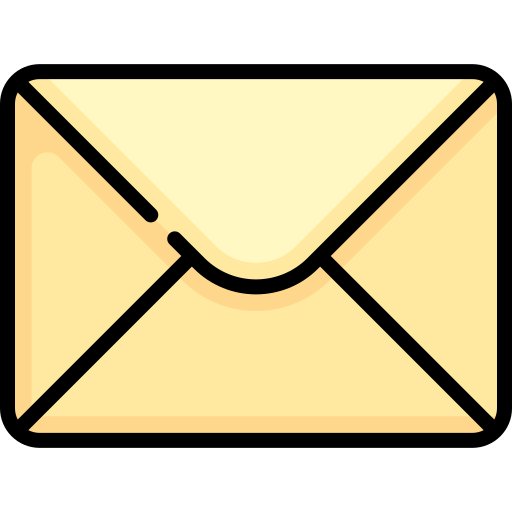 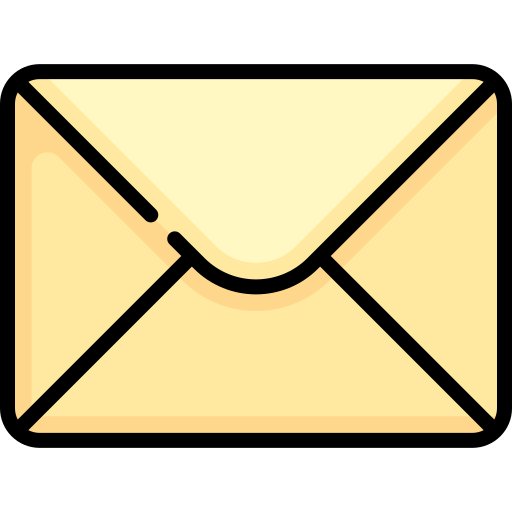 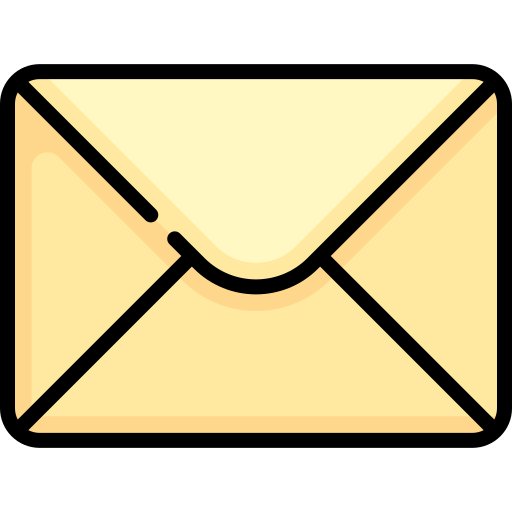 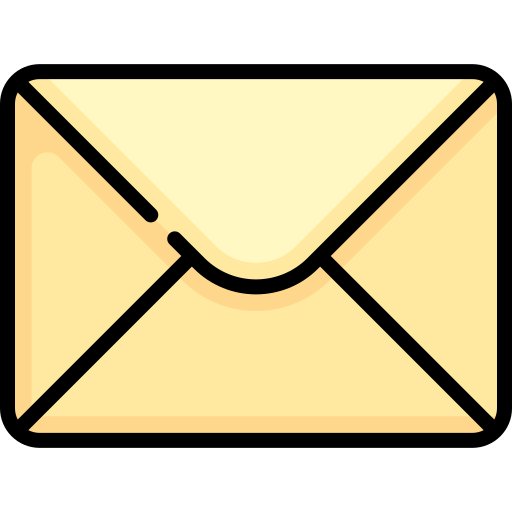 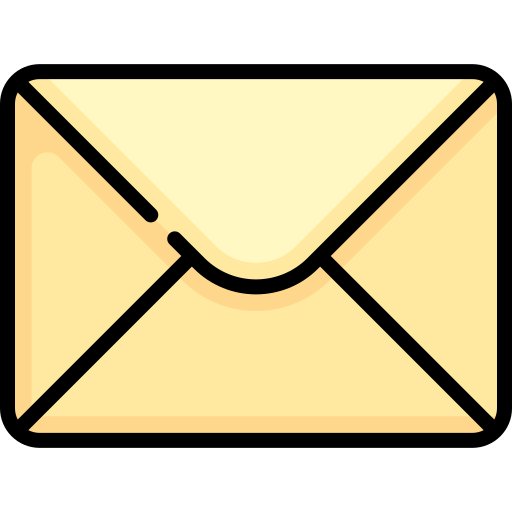 Time Windows
Session Window
duration = 5 mins
win3
win1
win2
0:12
0:02
0:06
0:14
0:04
0:22
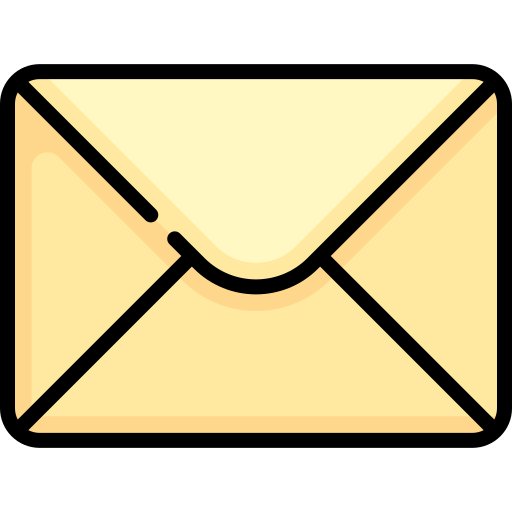 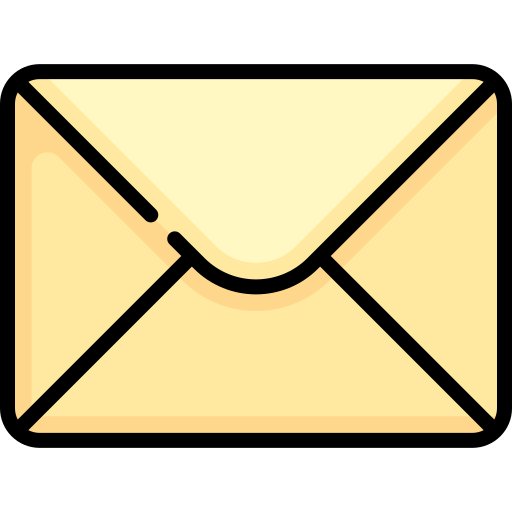 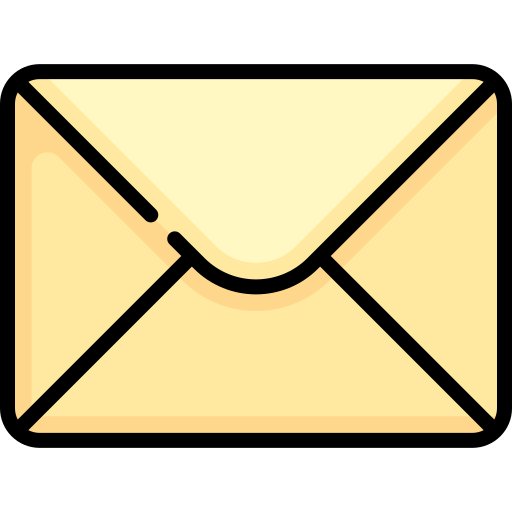 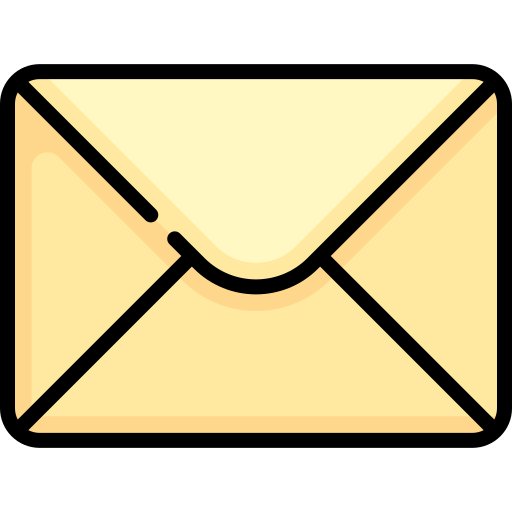 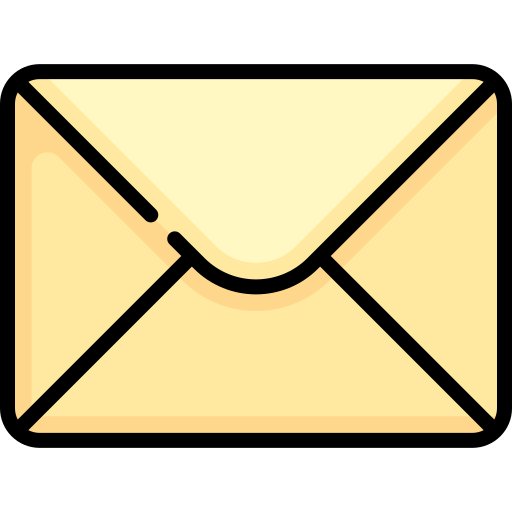 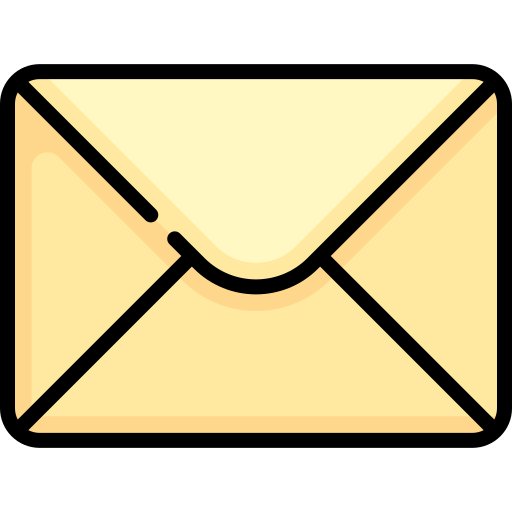 Watermarks
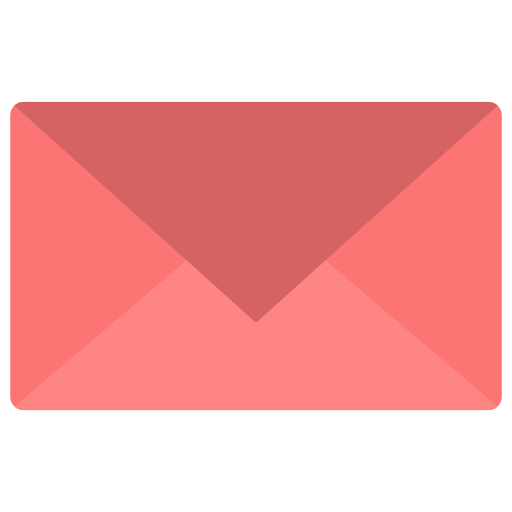 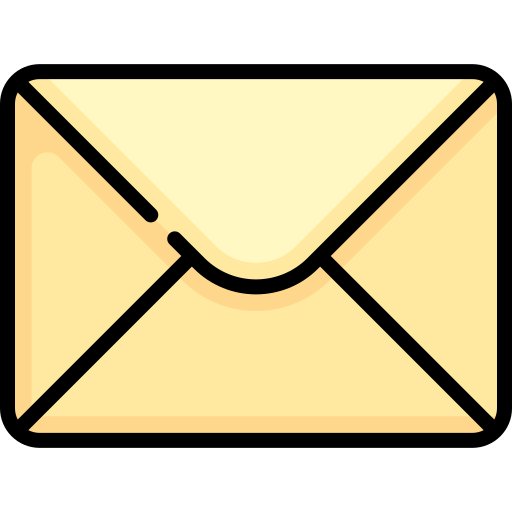 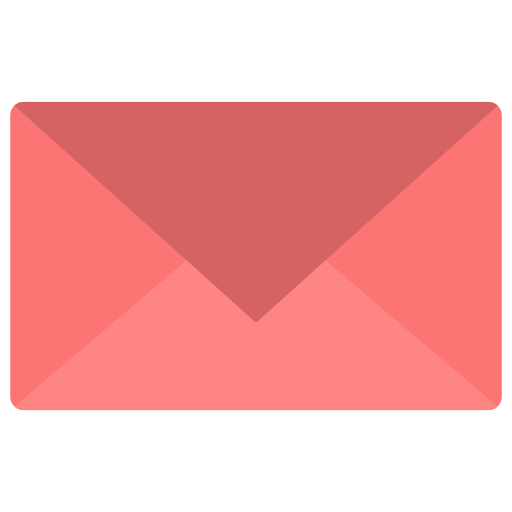 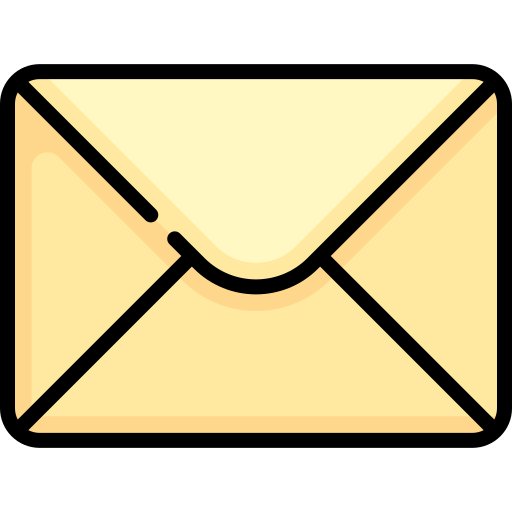 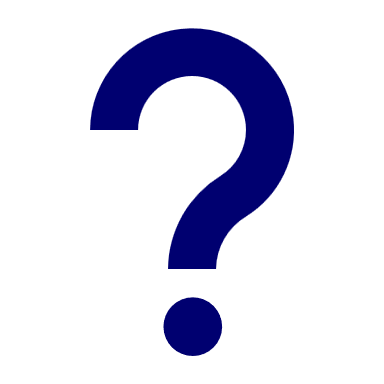 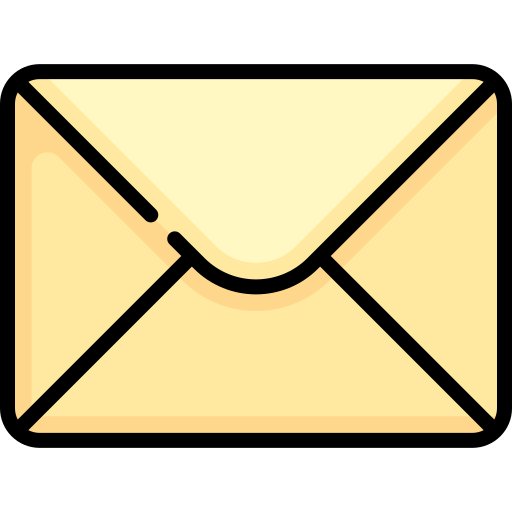 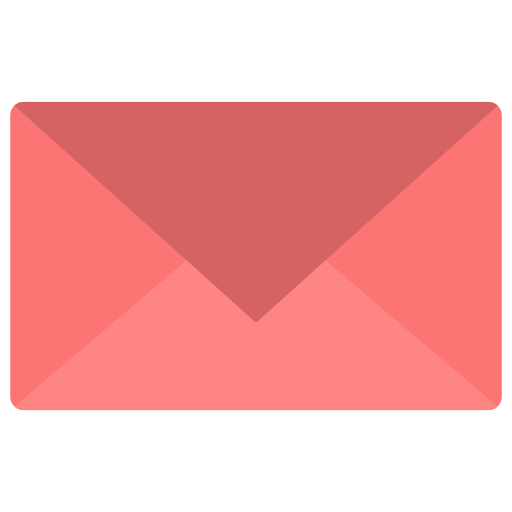 Watermarks
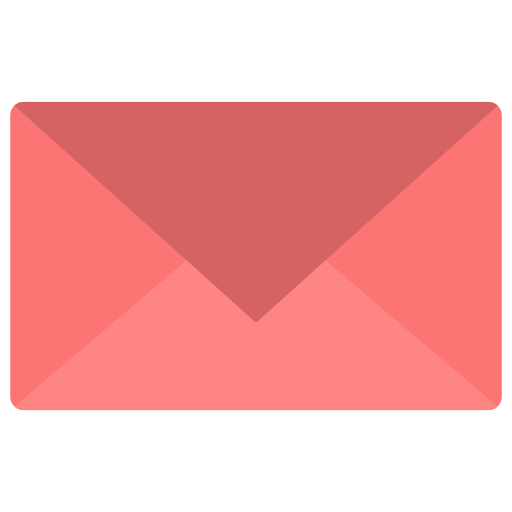 timestamp
data
timestamp
data
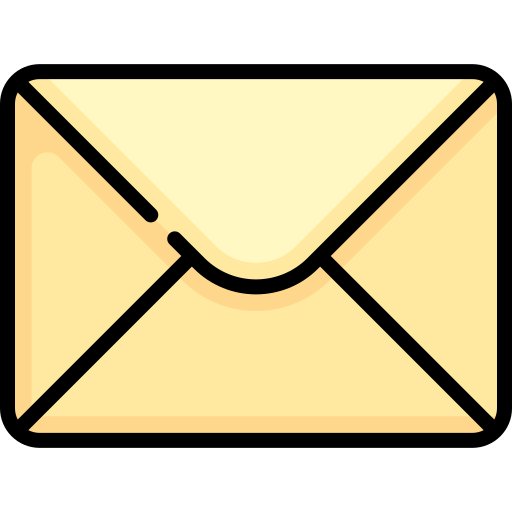 Watermarks
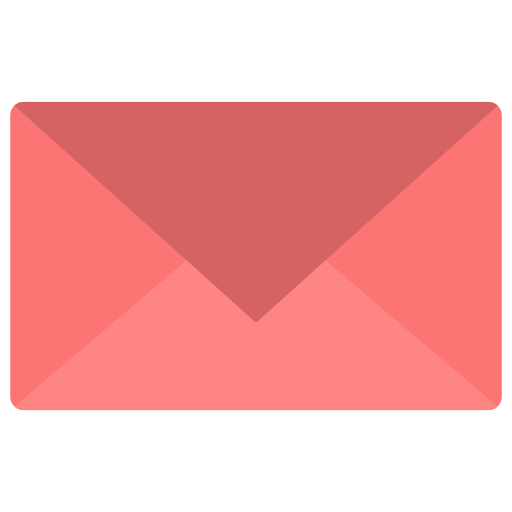 timestamp
data
timestamp
data
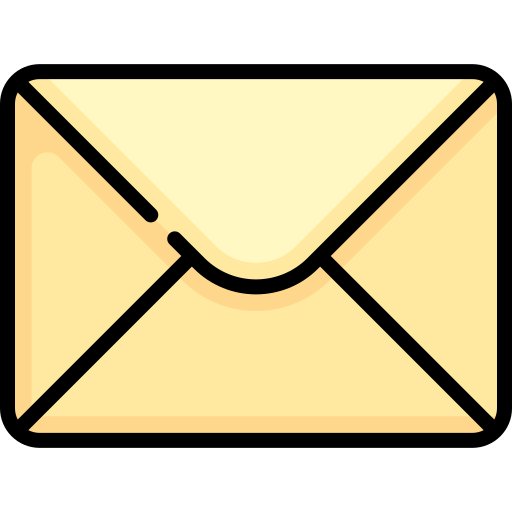 Wait threshold can be defined
Example
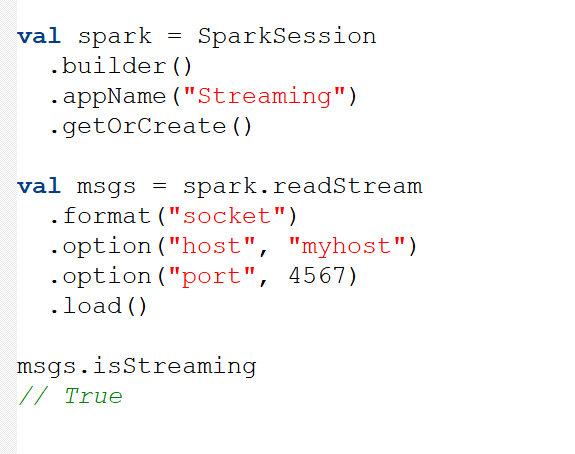 Example
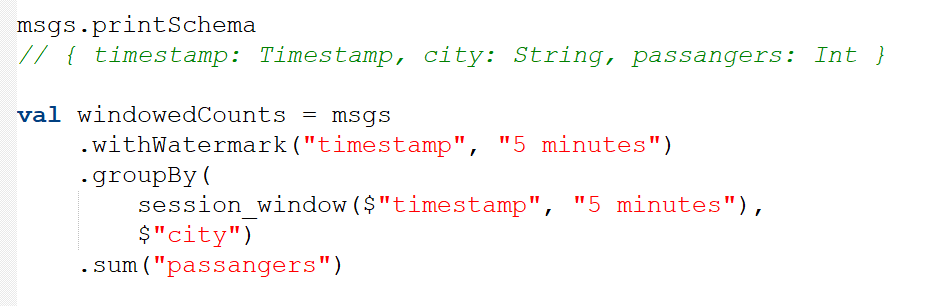 Outline
Spark Core
APIs
Spark SQL
RDD
spark.ml
Scala
Running an Application
GraphX
Newer Abstractions
Structured Streaming
Pictures
Construction Worker by gungyoga04 on flaticon.com
Driver by Freepik on flaticon.com
Manager by Flat Icons on flaticon.com
sparking by katie wheeler (CC BY-NC 2.0)
Flame by Dovydas Čioménas (CC BY 2.0)
alone by Ak~i (CC BY 2.0, cropped)
old computer by Jeff Dray (CC BY 2.0)
HMS computer by kitschweb (CC BY-ND 2.0)
Word by Roman Káčerek on flaticon.com
Programmer by Freepik on flaticon.com
Shield by Michael Coghlan (CC BY-SA 2.0)
Distributed by Freepik on flaticon.com
File by Kiranshastry on flaticon.com
Table by Freepik on flaticon.com
Paint with flame by Sheri (CC BY-NC-ND 2.0)
Firegraph, the Burning 
	by Stephen Dann (CC BY-SA 2.0)
Wheelbarrow by Erich Ferdinand (CC BY 2.0)
Pain! by 5auge (CC BY-NC-ND 2.0)
Firing match by Vomir-en-costard (CC BY-SA 2.0)
Excel by xnimrodx on flaticon.com
Workflow by xnimrodx on flaticon.com
IMG_1187 by Martin Jakobsen (CC BY 2.0, resized)
Alaska pipeline by toffehoff (CC BY-SA 2.0)
Spark by Mike chernucha (CC BY-NC-ND 2.0)
Knowledge Graph by Grafixpoint on flaticon.com
Box by monkik on flaticon.com
Letter by Freepik on flaticon.com
Flaming Match by Derek Gavey (CC BY 2.0)
Letter by IconBaandar on flaticon.com
2009-09-20 Smoke and Matches 209
	by Tim Miller (CC BY-NC 2.0)


Literature
Spark Official Site by Apache
cognitiveclass.ai
Scala Official Documentation
Databricks Documentation and Glossary
References
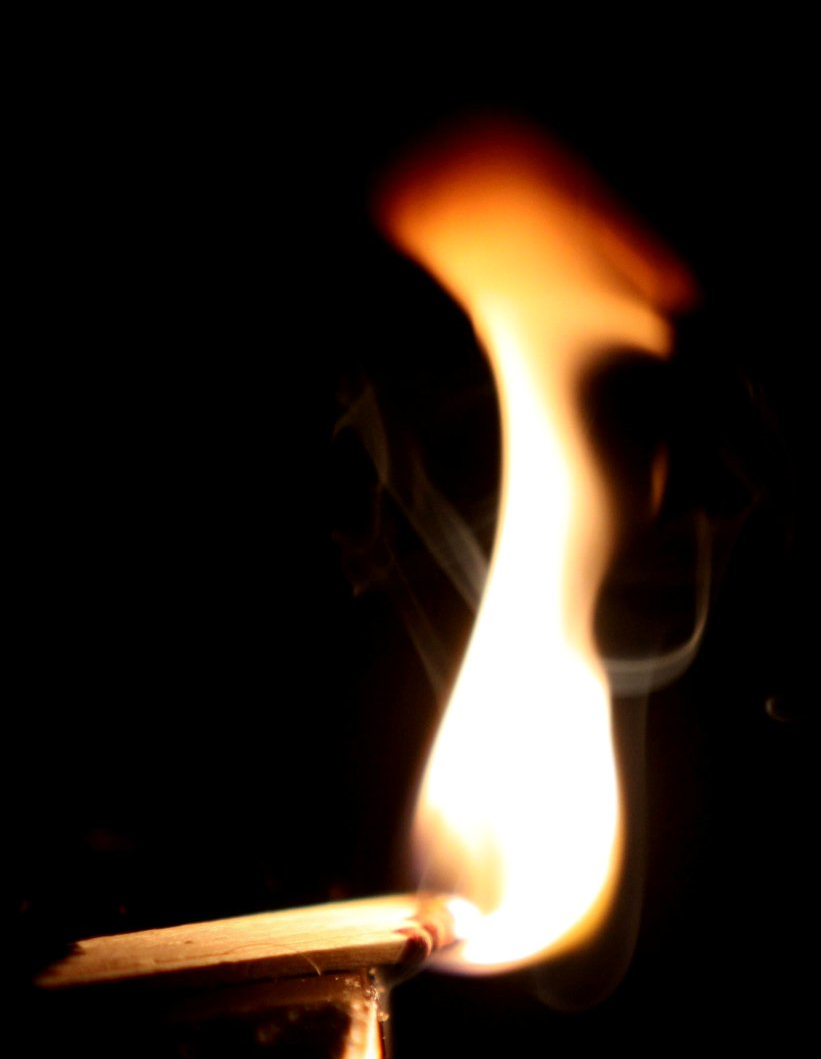 Thank You